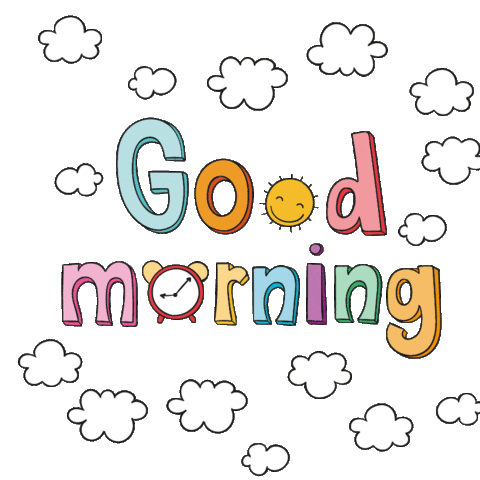 Good 
Morning
اللَّهُمَّ انْفَعْنِي بما علمتني، وعلمني ما ينفعني، وَارْزُقْنِي علماً ينفعني
How are you today ?
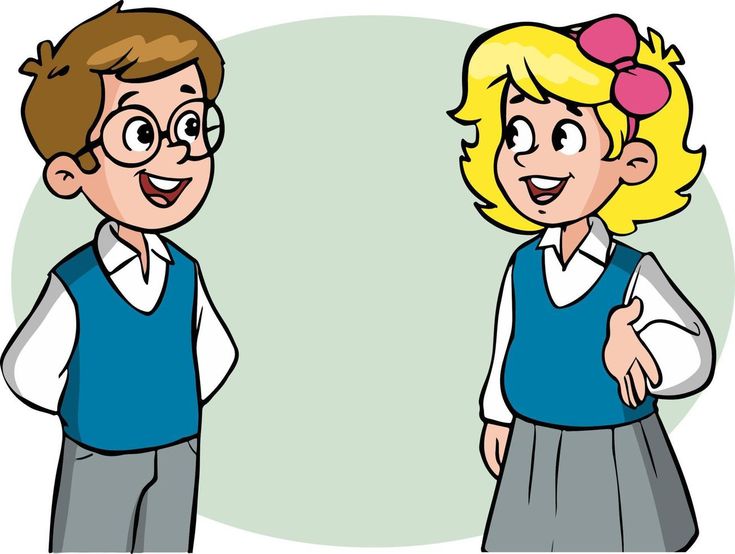 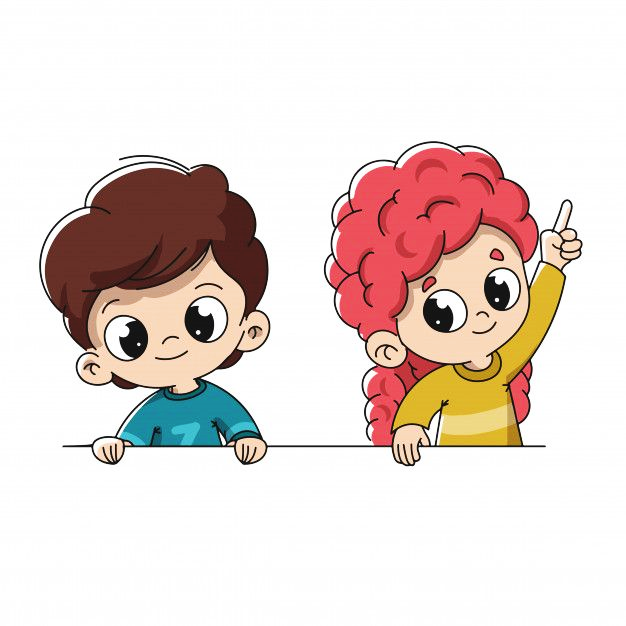 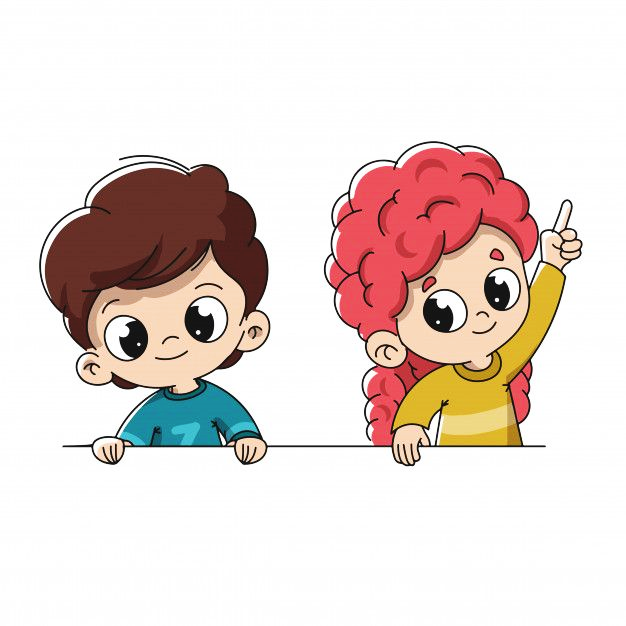 Revision
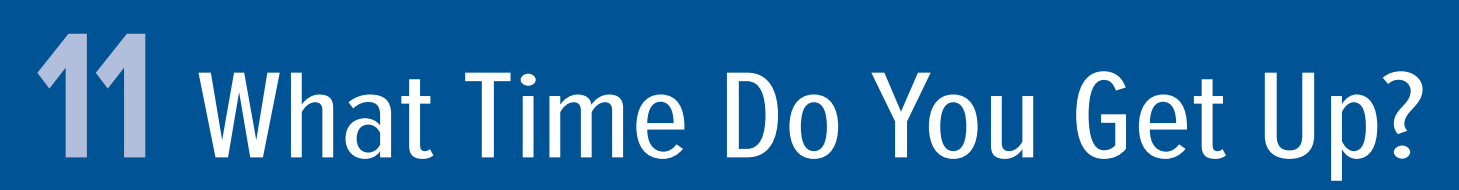 Listen & Discuss:
Describe everyday activities.
Tell what time it is.
We started our new unit
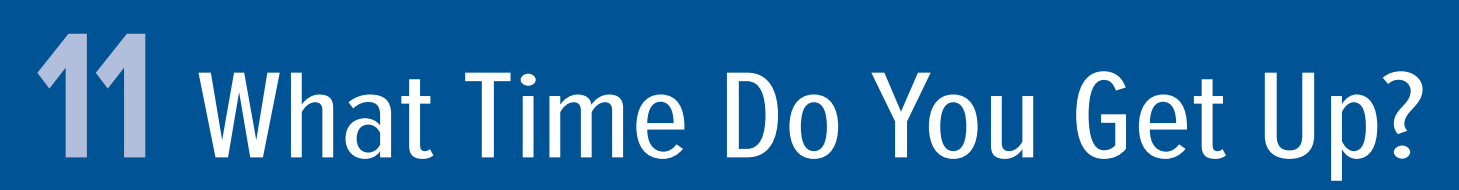 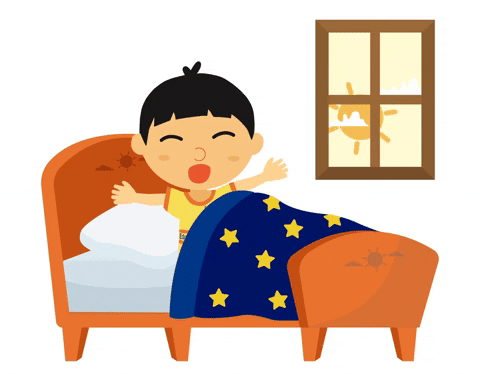 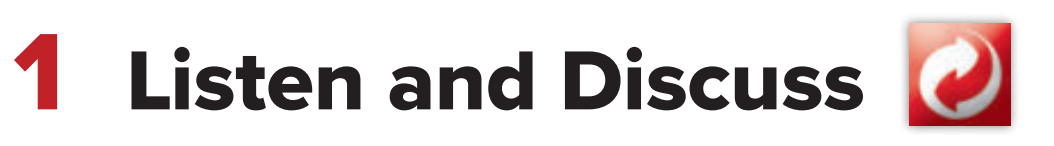 Everyday Activities
I get up at five o'clock everyday.
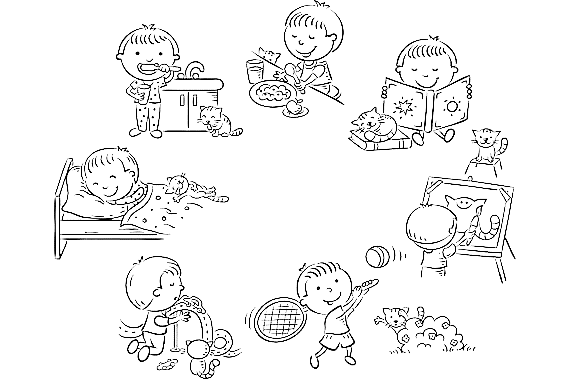 I have my breakfast at six.
My bus comes to pick me up at seven
After school, i arrive home at twelve.
I go to bed at eight.
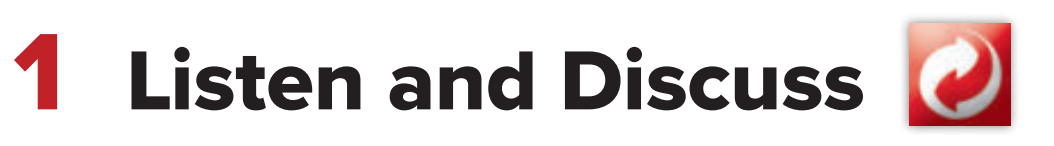 Every Day Around the World
88
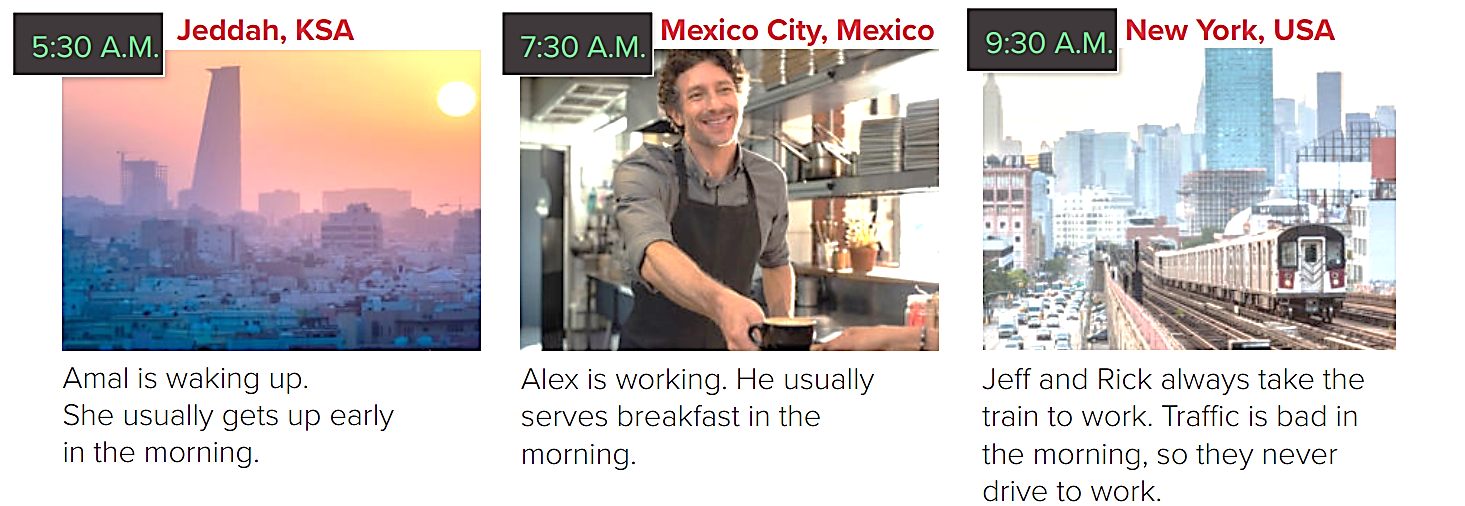 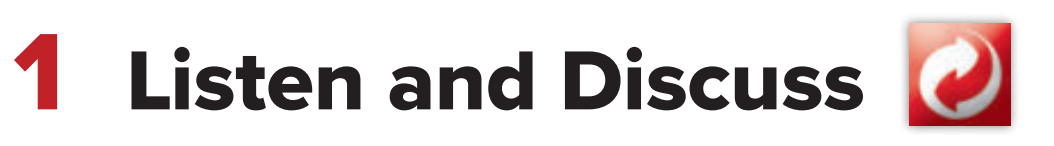 Every Day Around the World
88
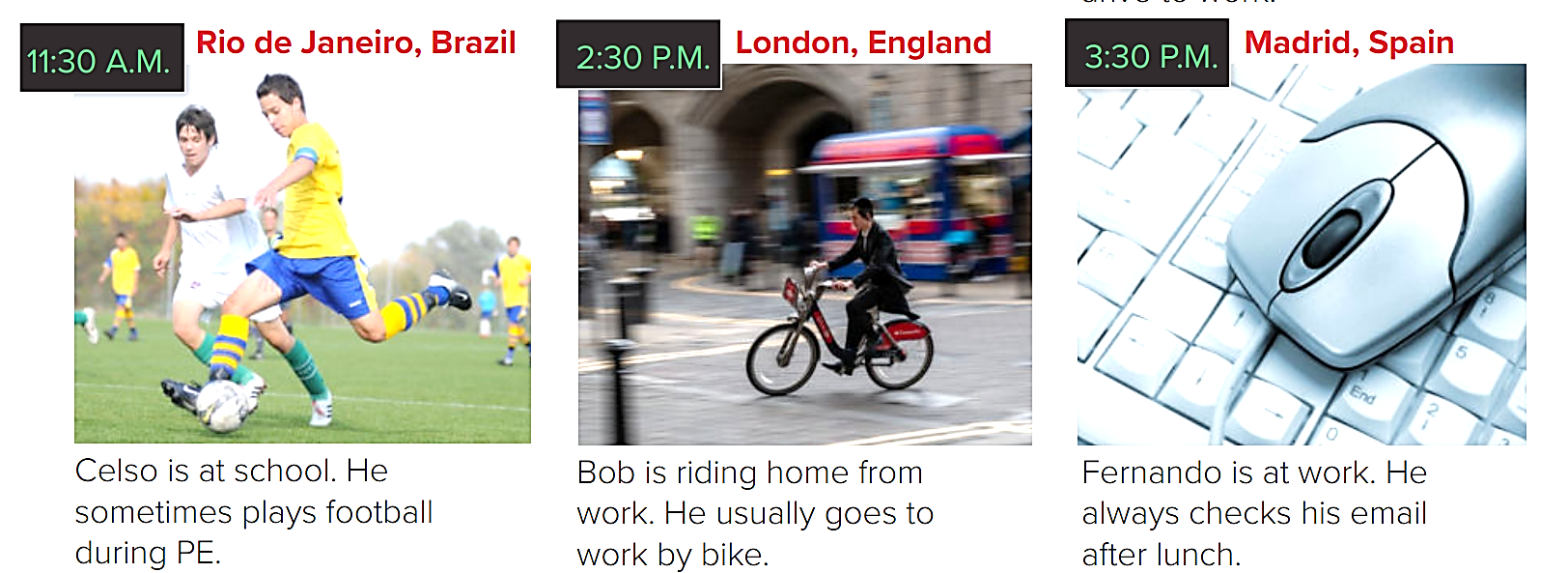 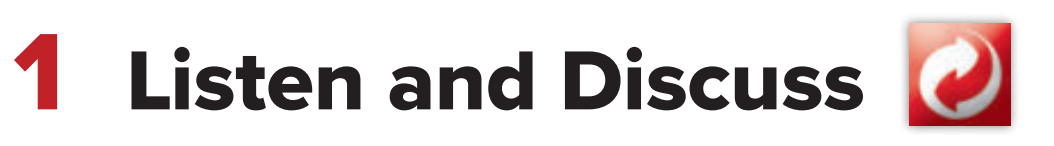 Every Day Around the World
88
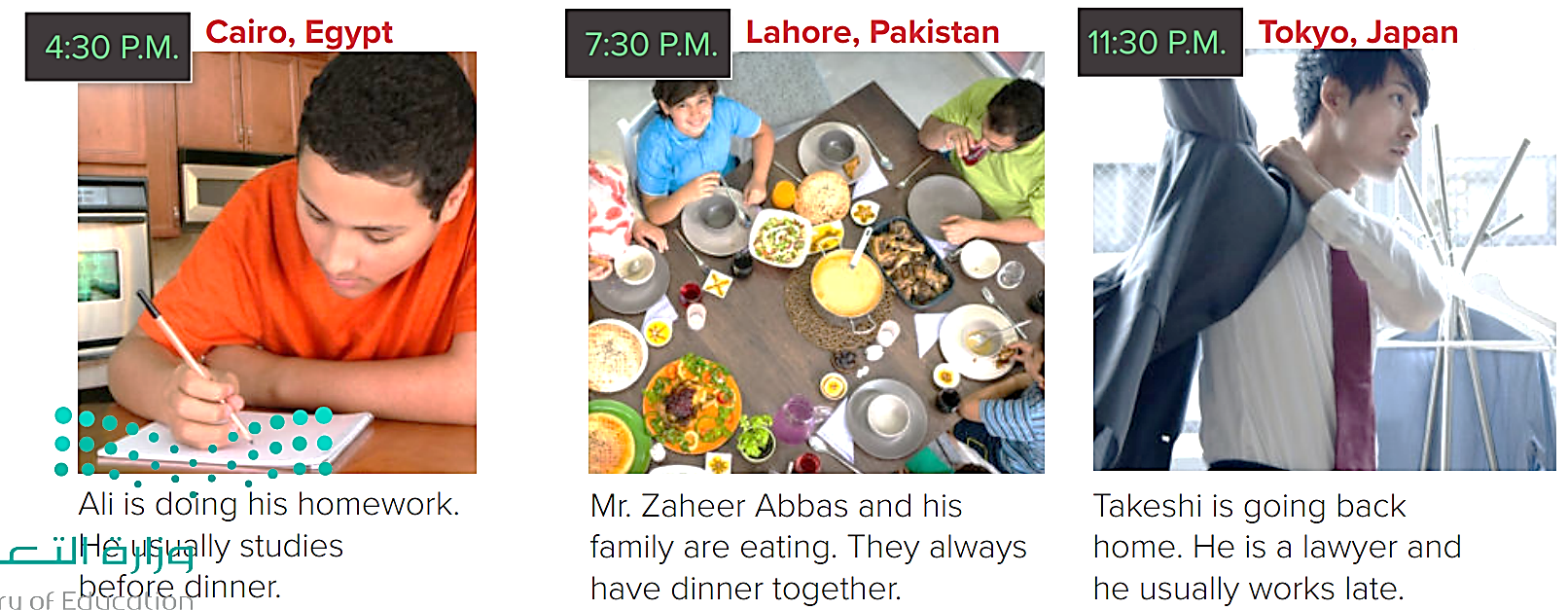 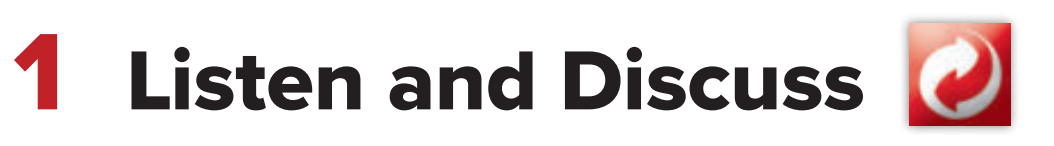 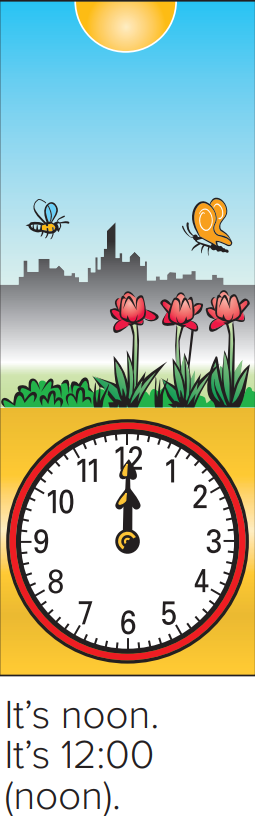 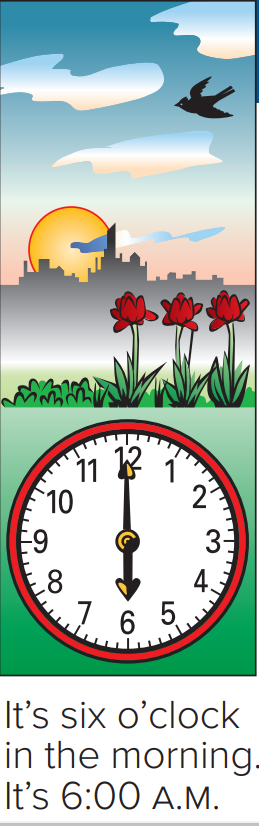 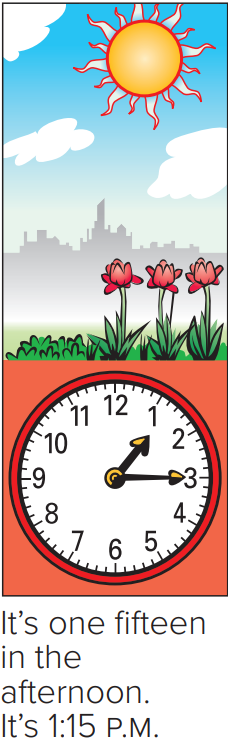 Time
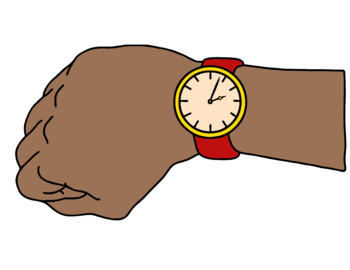 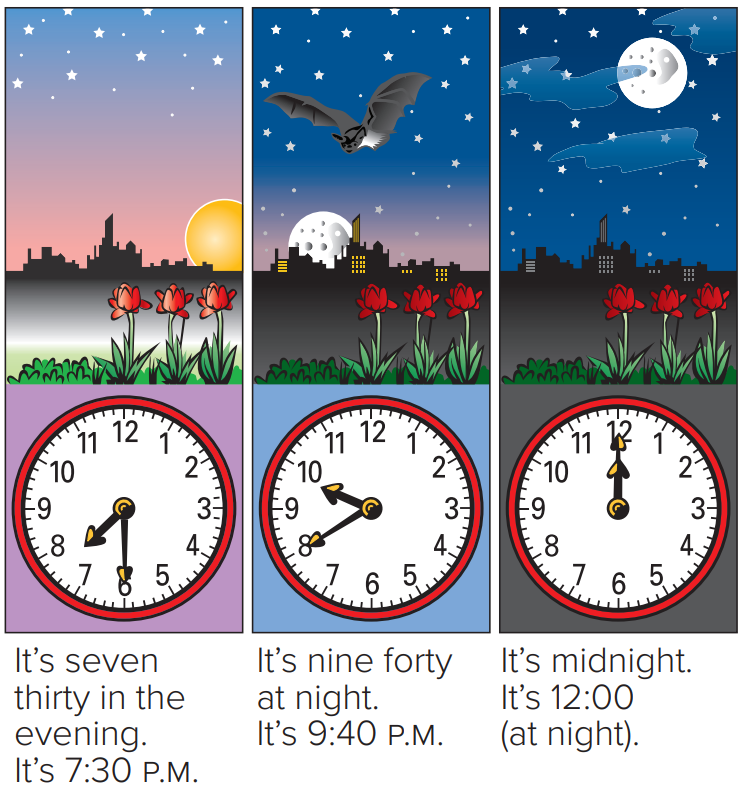 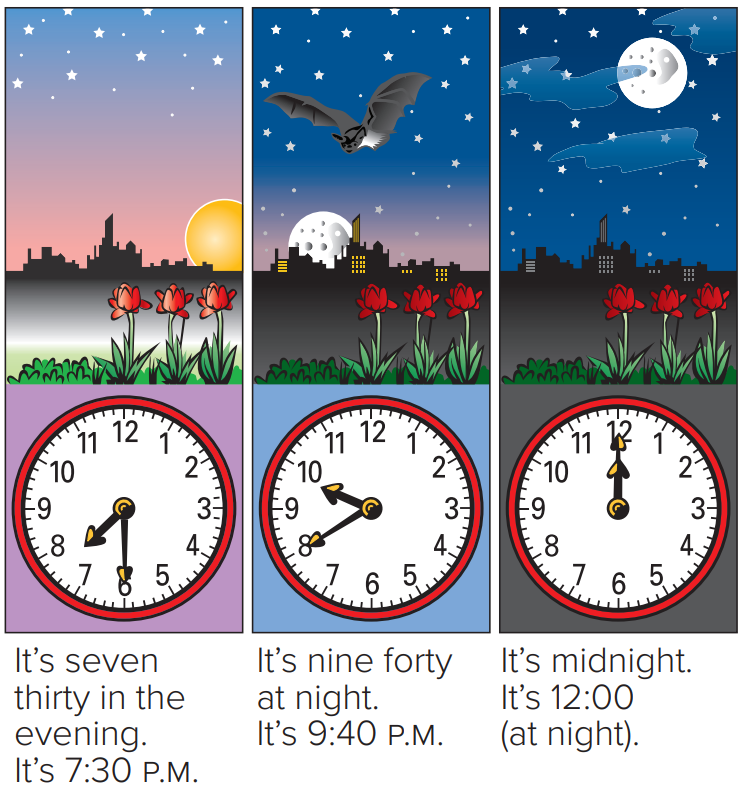 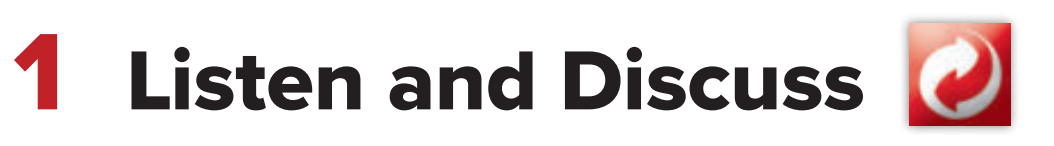 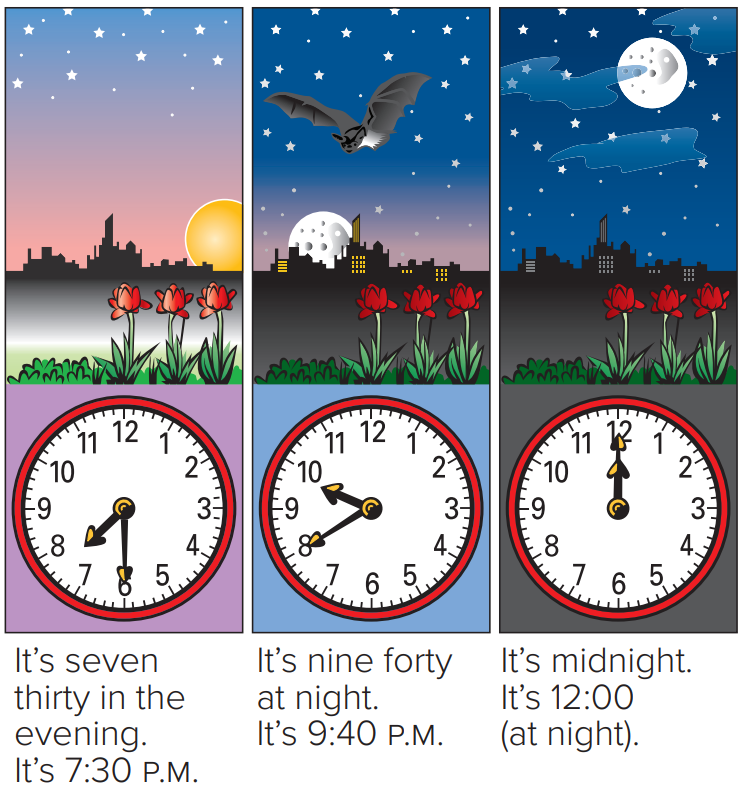 Time
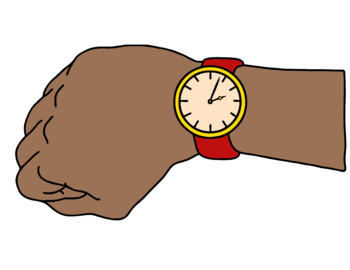 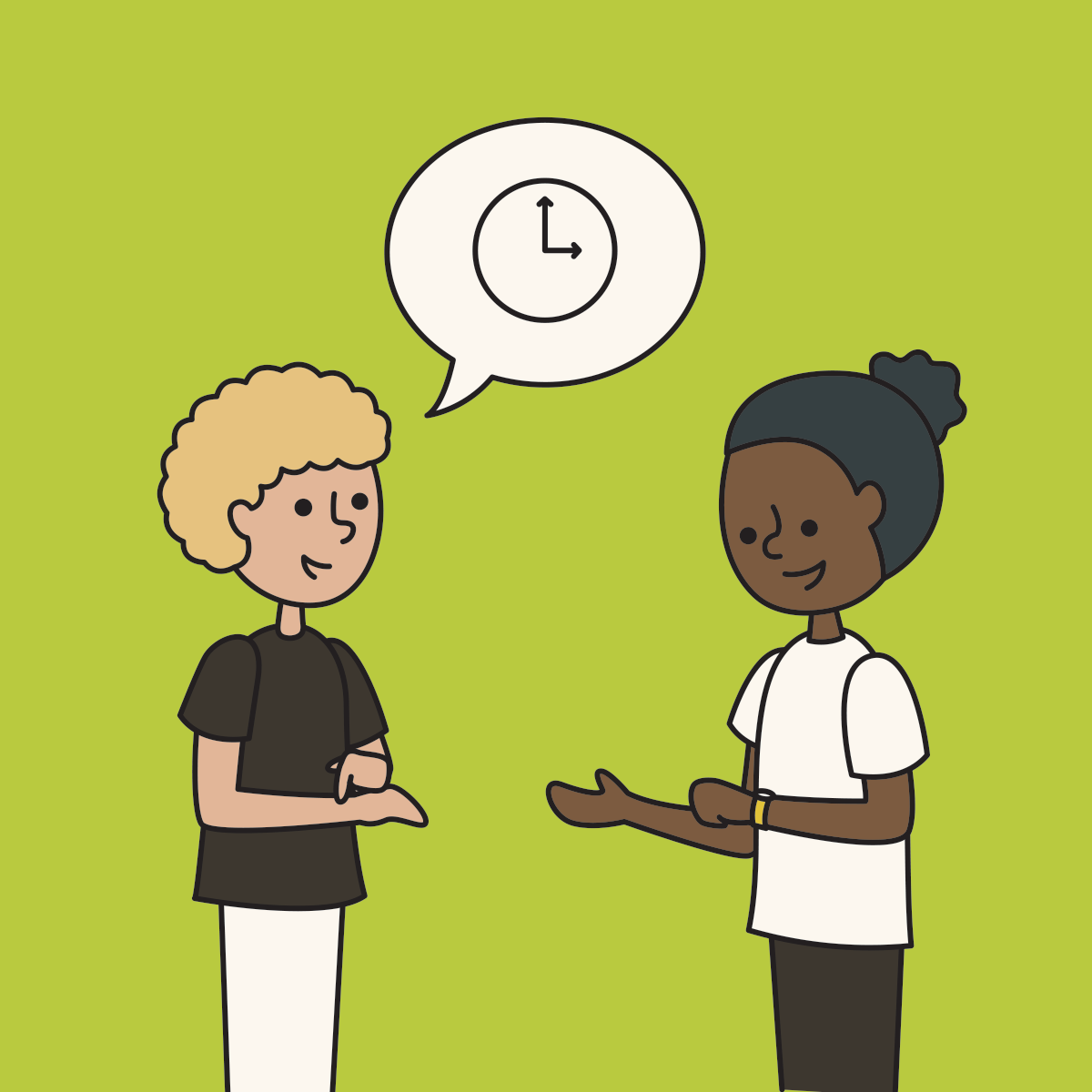 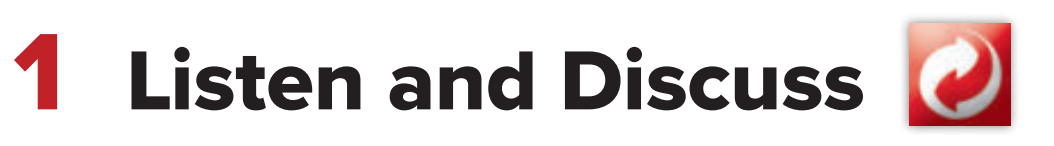 What time is it?
It’s four o’clock.
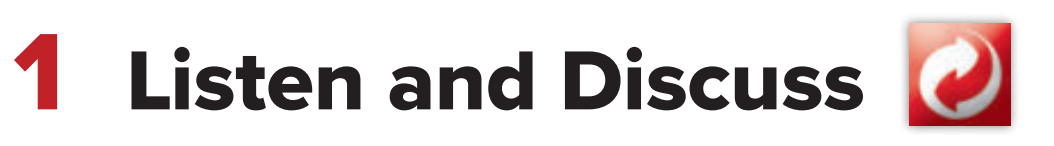 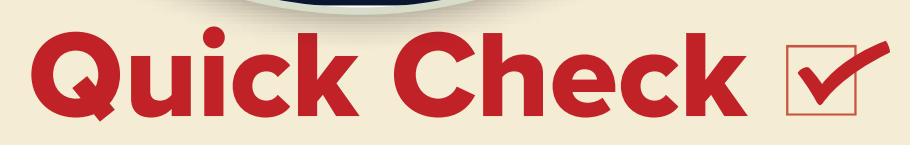 Vocabulary
A. What activities on page 88 do you do every day? Write them in order from morning to night.
Nice
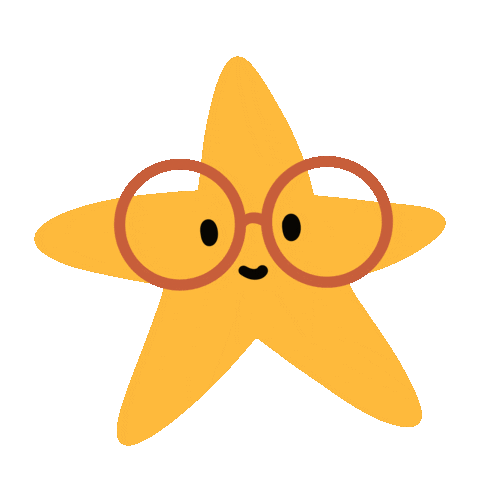 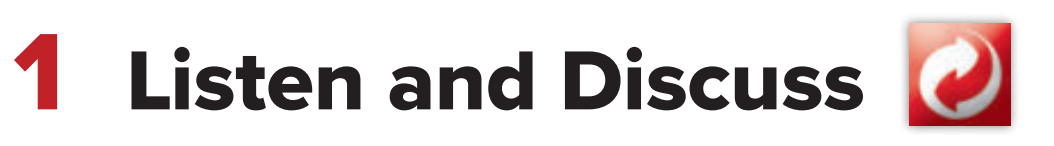 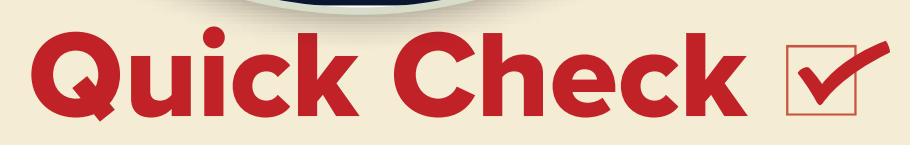 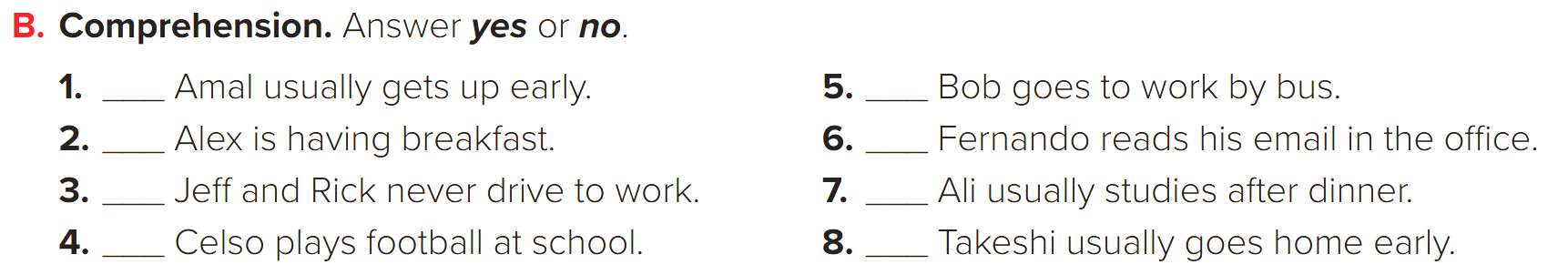 Yes
No
No
Yes
No
Yes
No
Yes
Nice
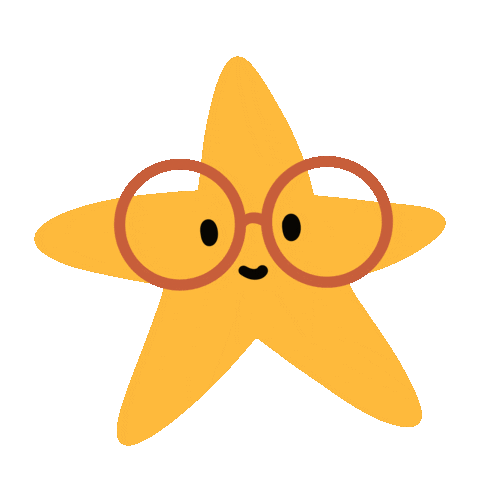 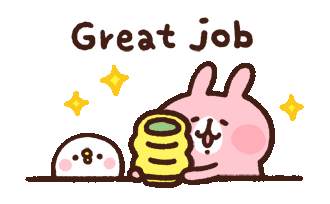 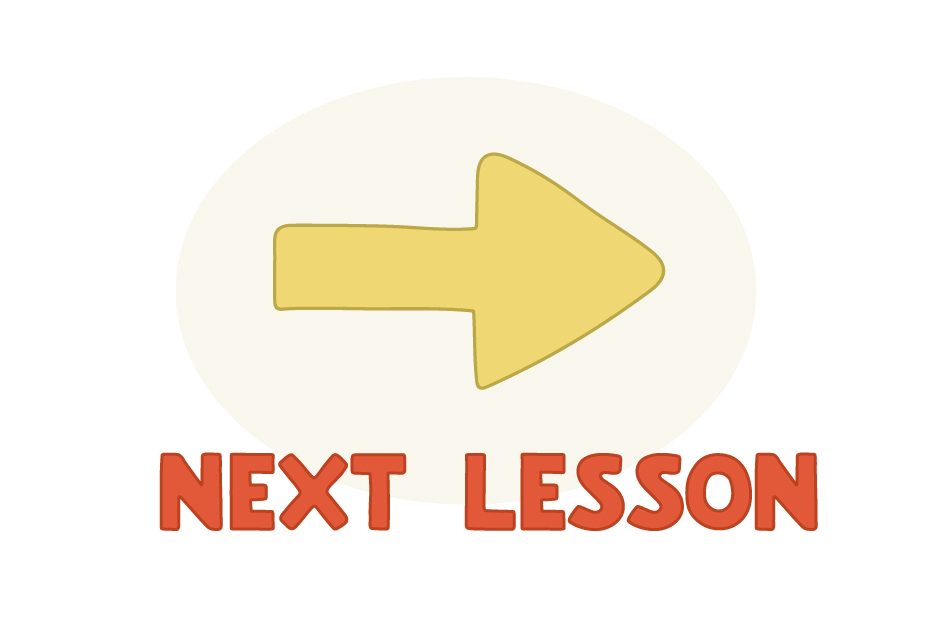 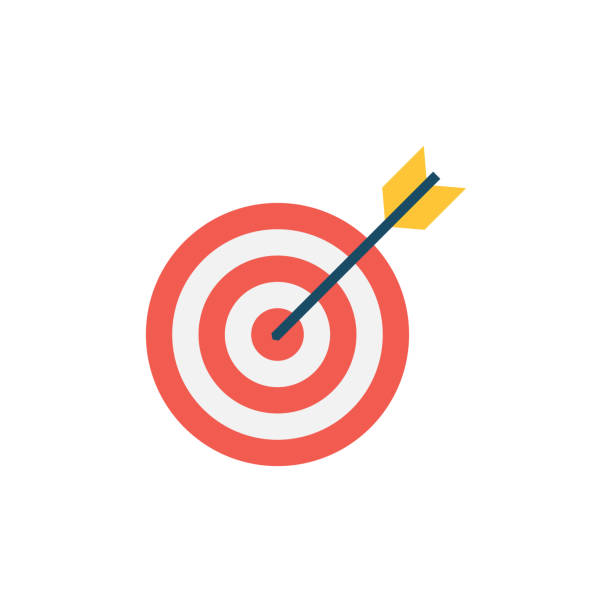 Objectives
At the end of the lesson, you will be able to..
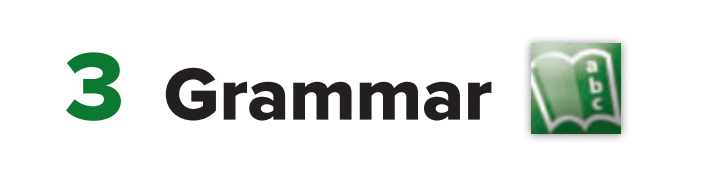 Use adverbs of frequency and time expressions.
Use prepositions.
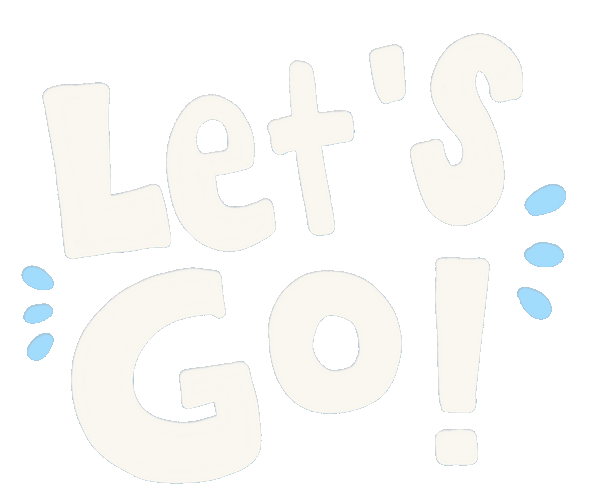 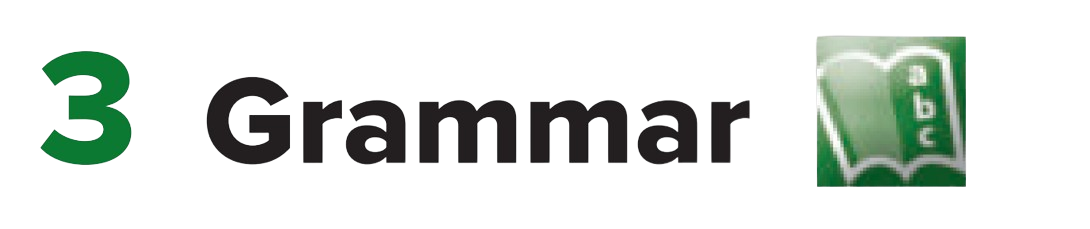 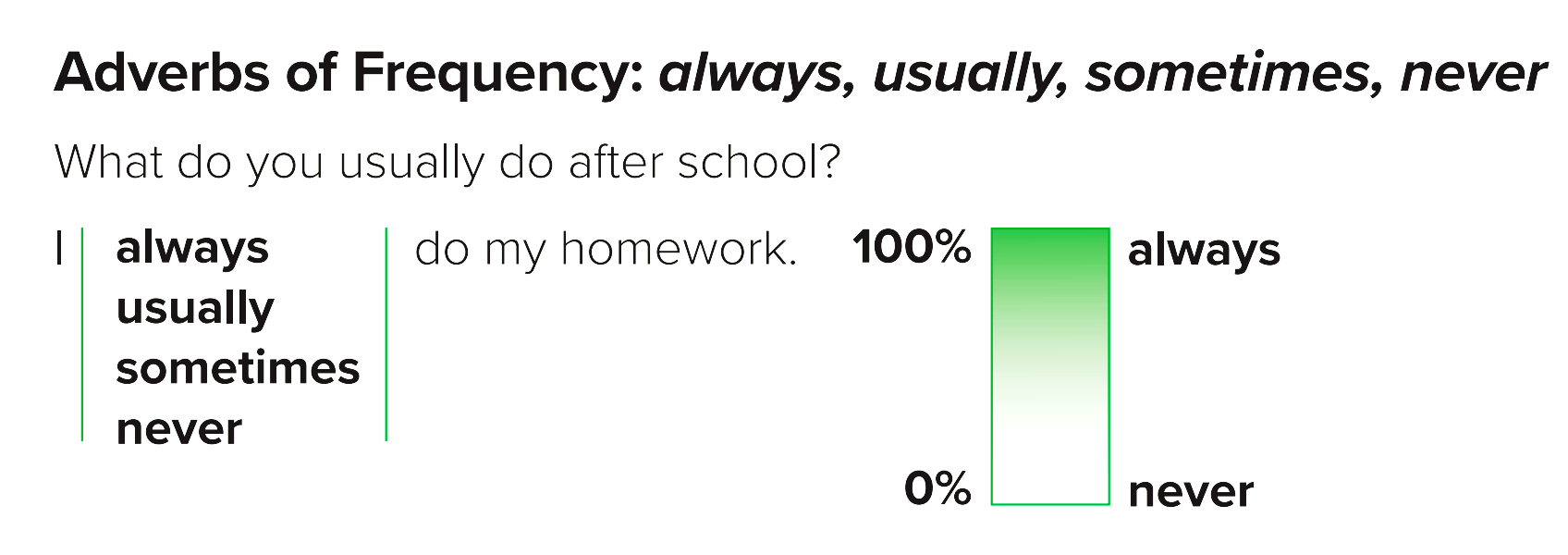 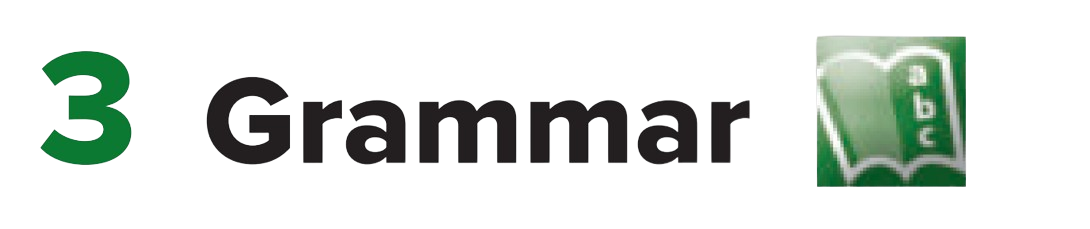 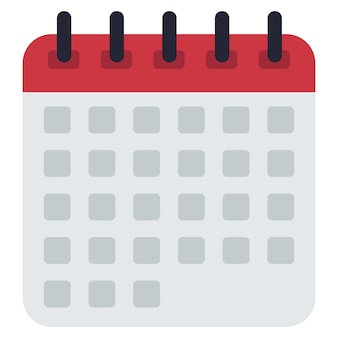 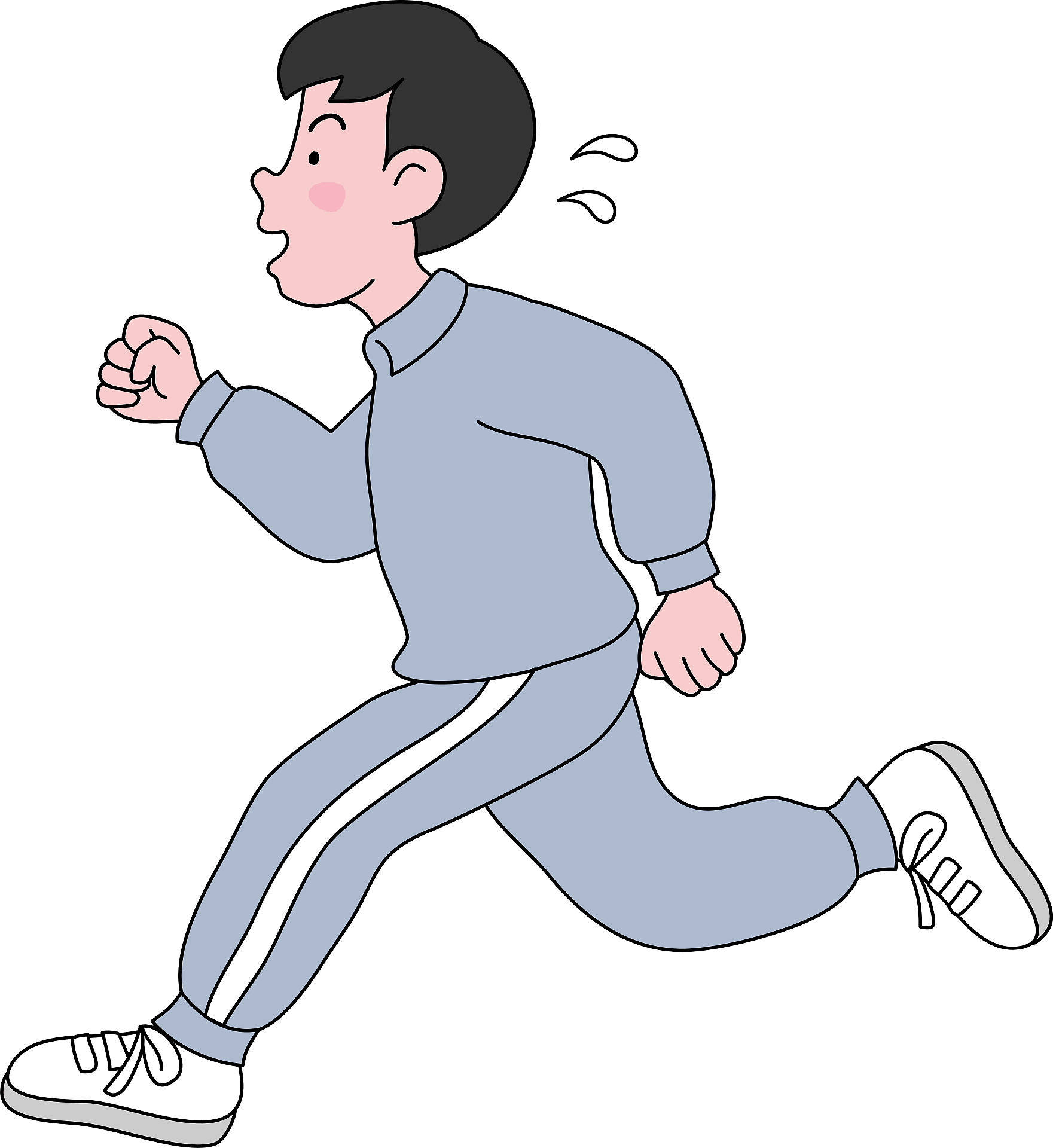 He always goes for a run every day.
100%
Always
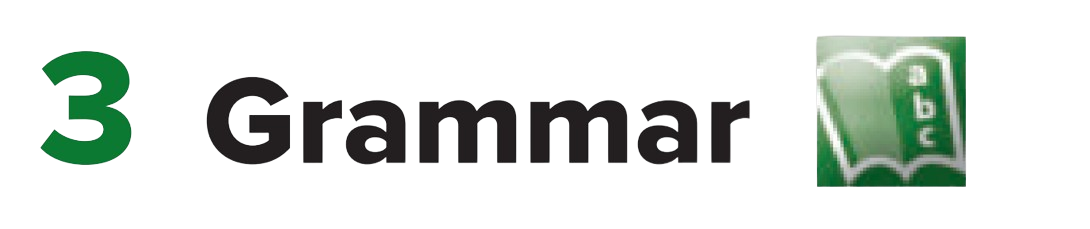 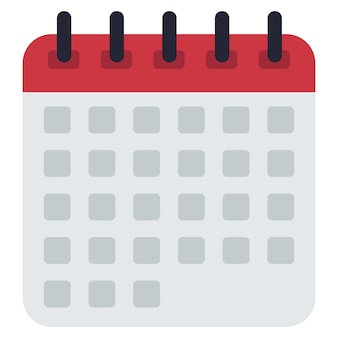 We usually go shopping on Saturdays.
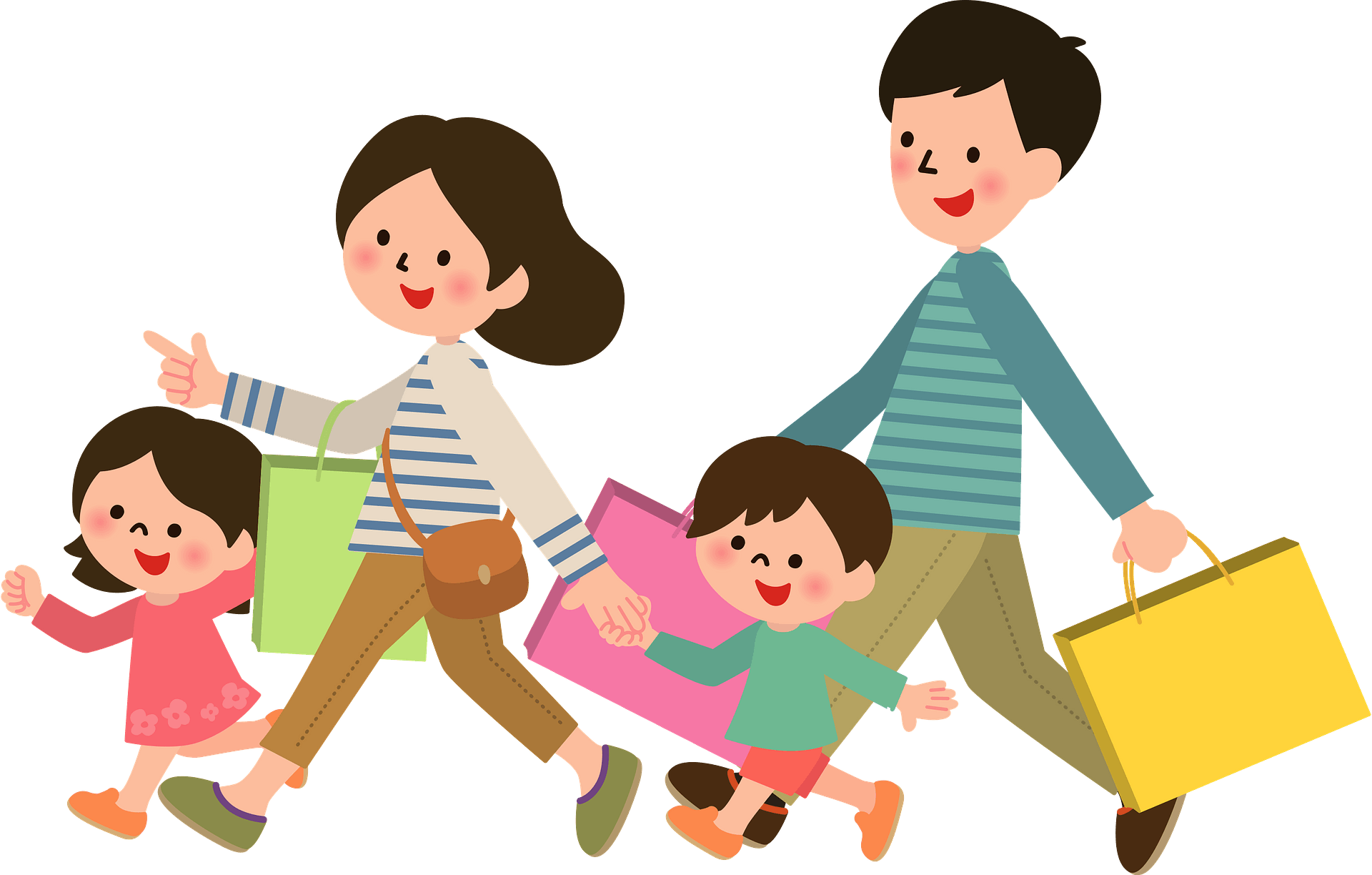 75%
Usually
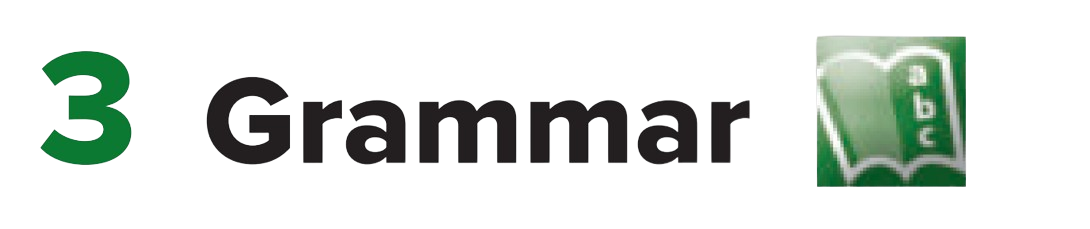 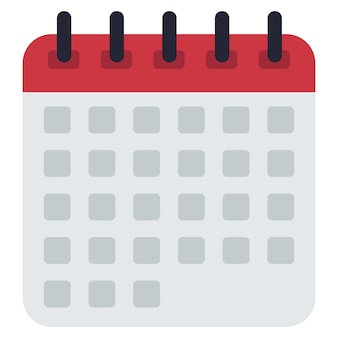 She is sometimes late for school.
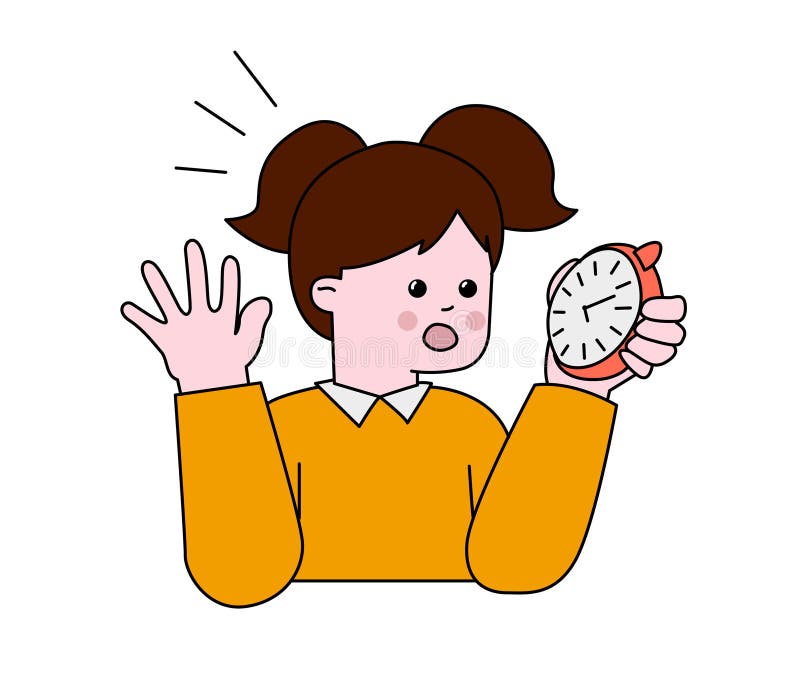 50%
Sometimes
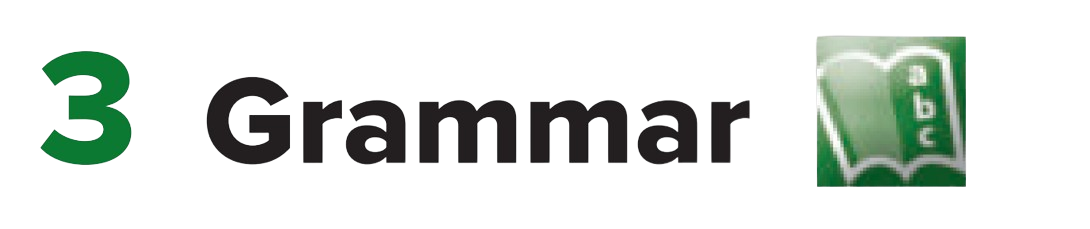 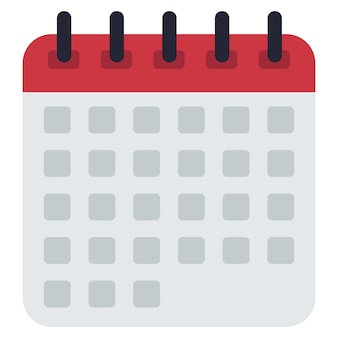 He never eats junk food.
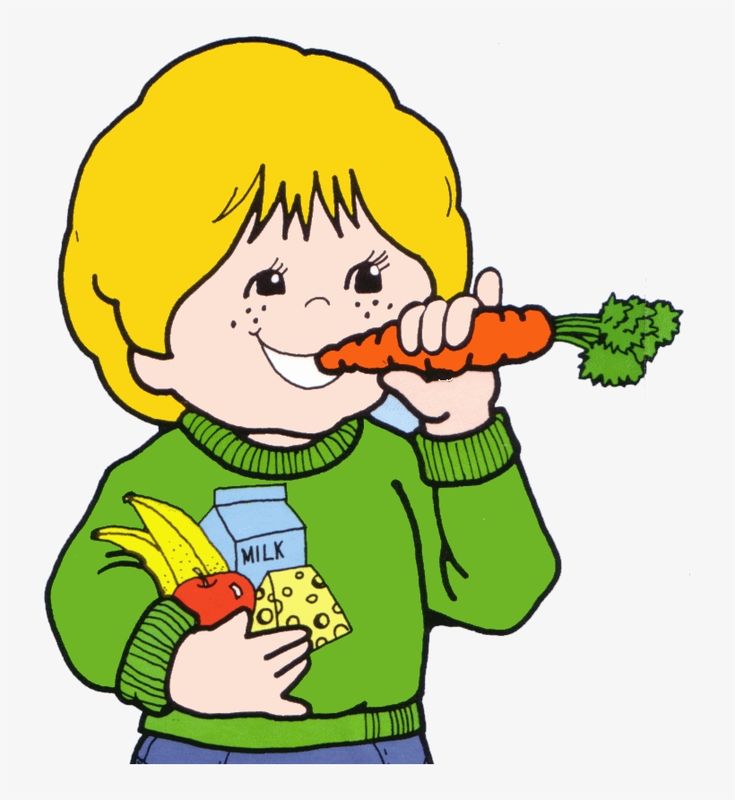 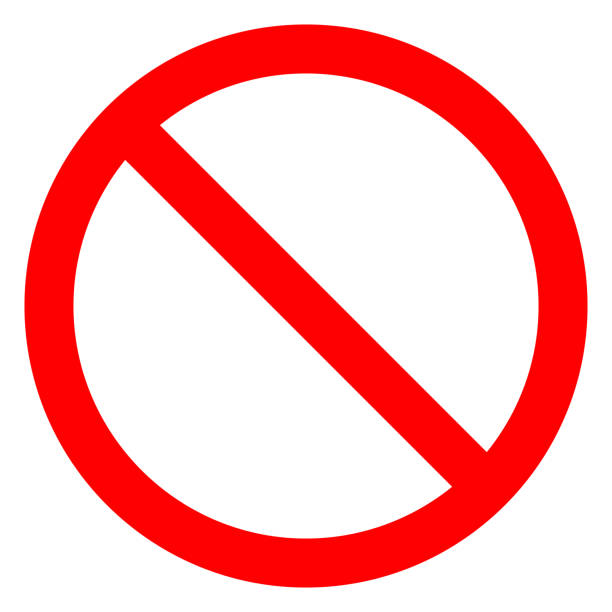 Never
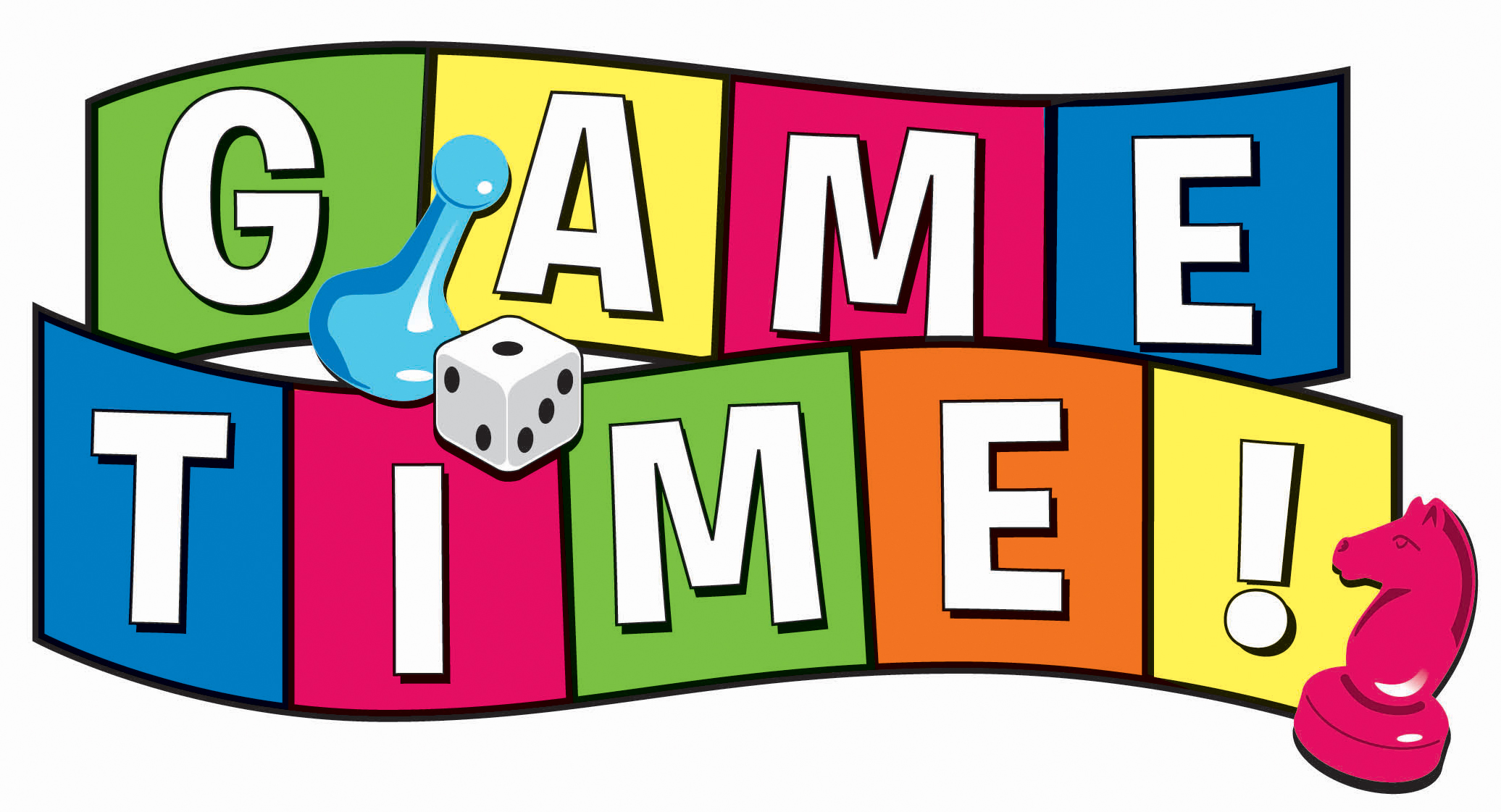 START
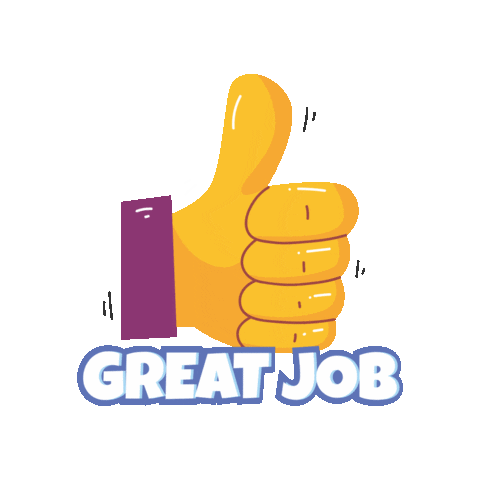 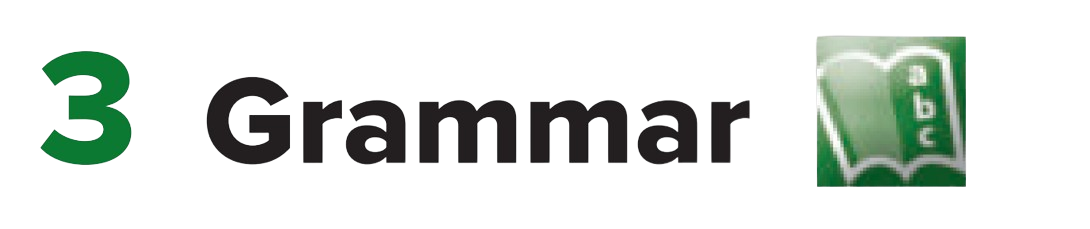 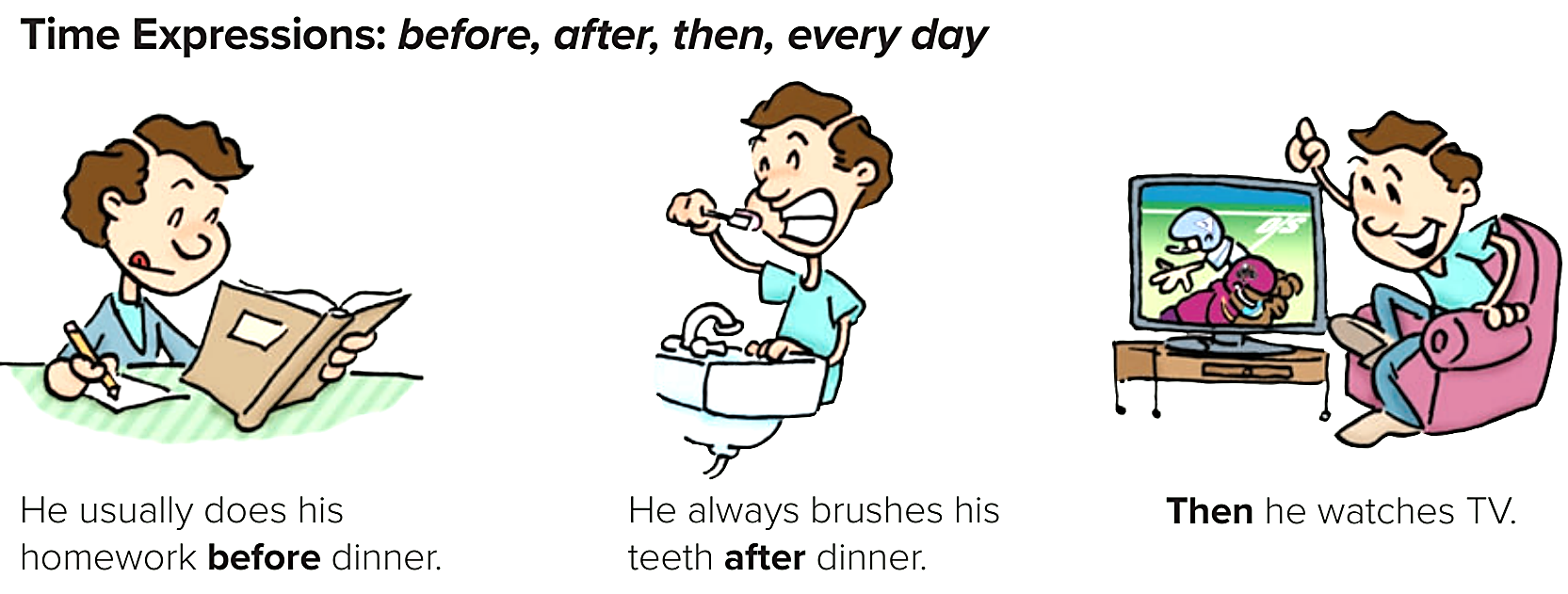 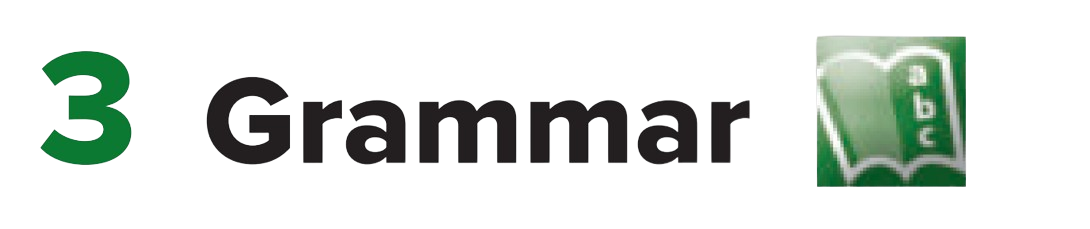 I will finish my homework before going to the movies.
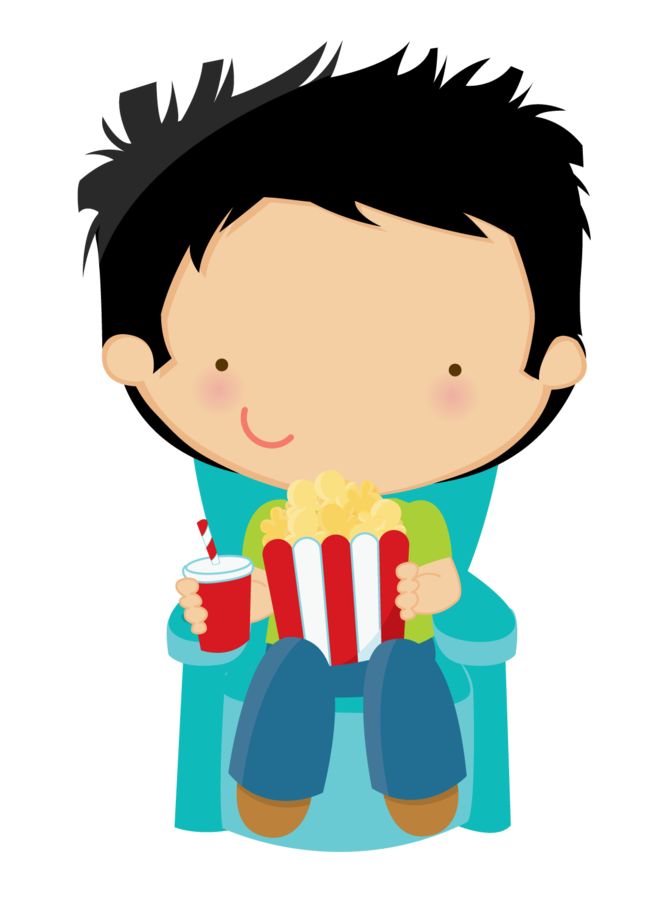 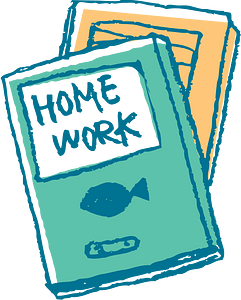 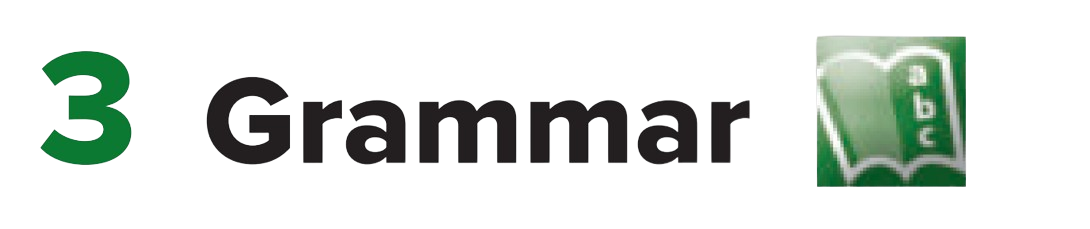 I went to the supermarket, then to home.
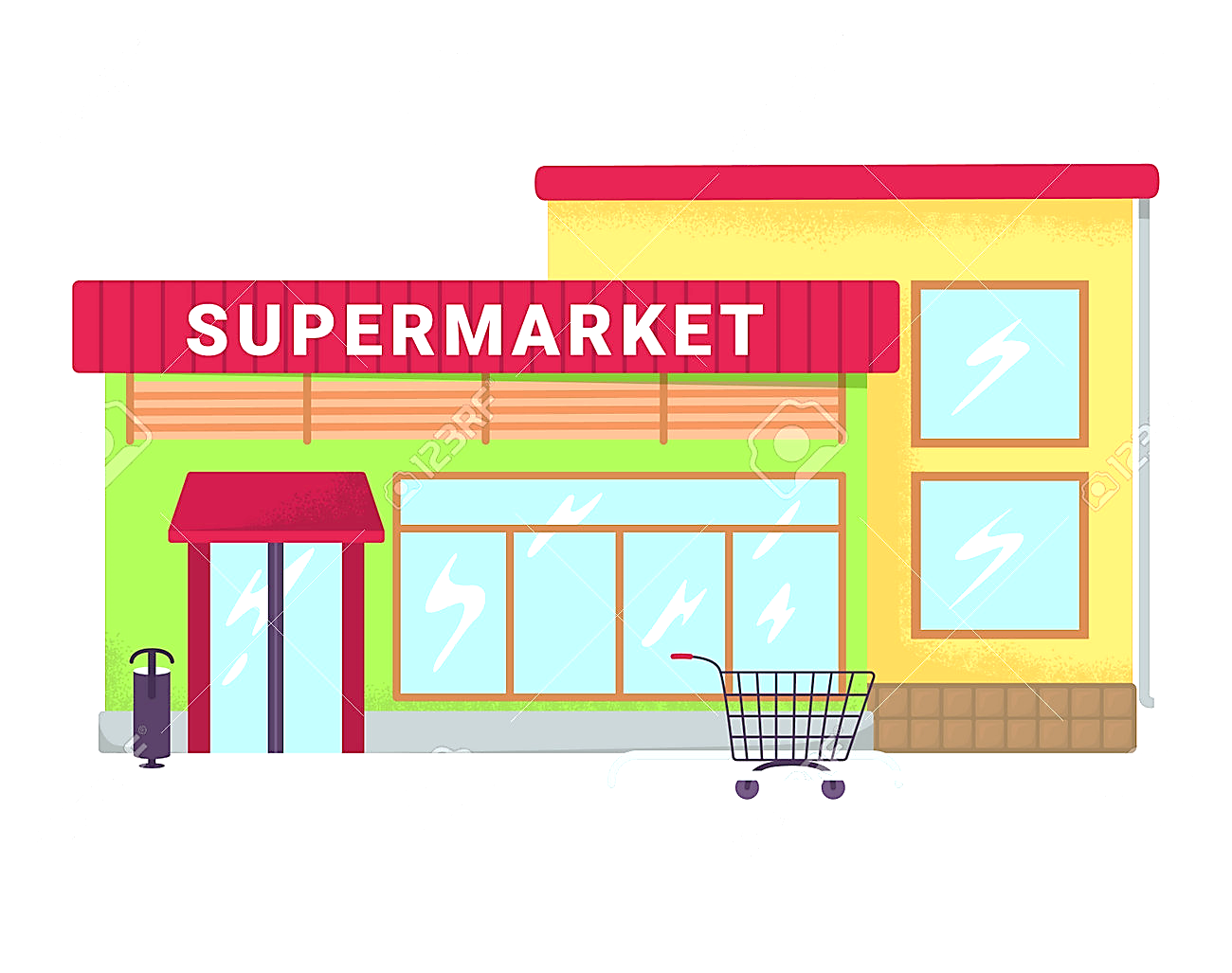 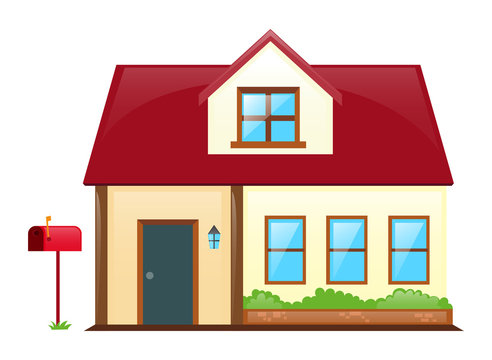 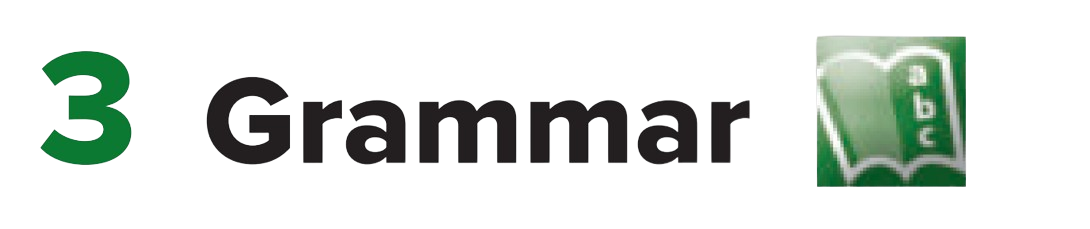 Maryam has a salad for lunch everyday.
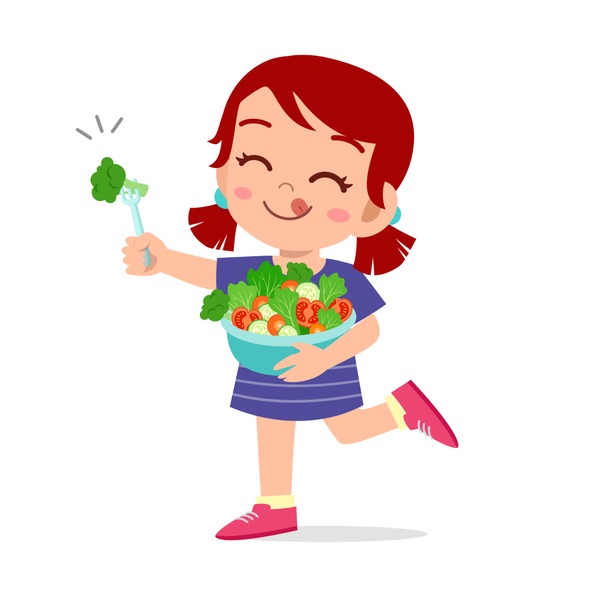 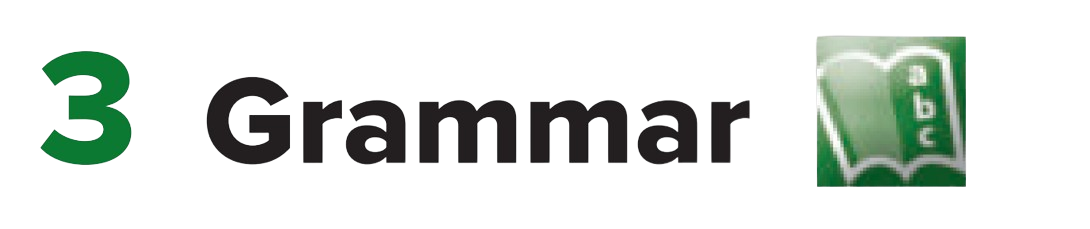 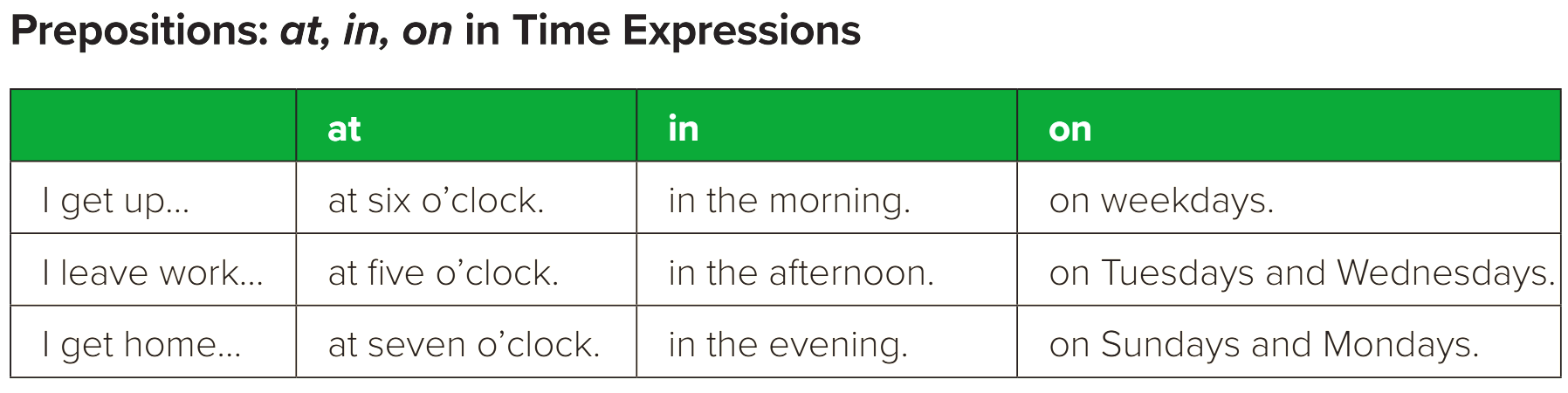 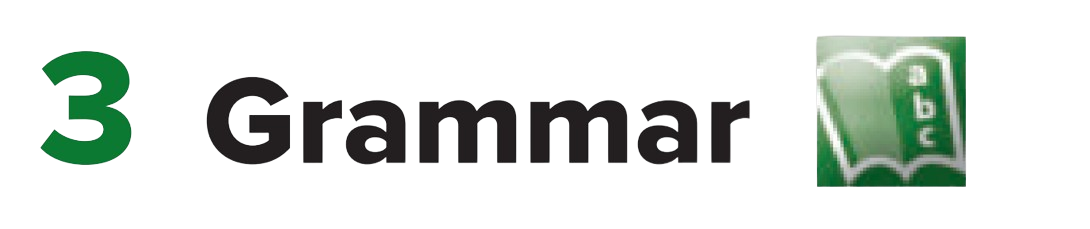 at for a PRECISE TIME
She arrived at 3 o’clock.
The flight took off at 6 o’clock.
He came home at noon.
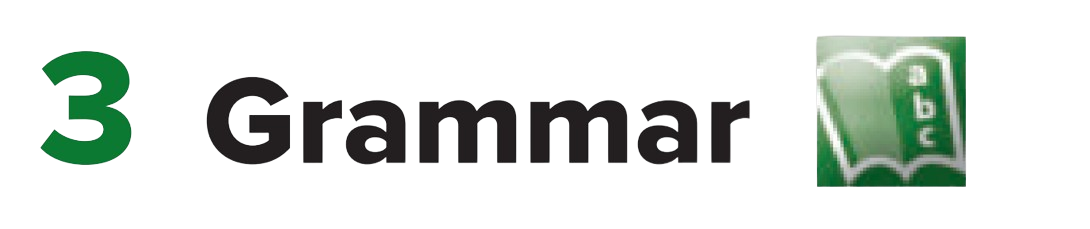 in for MONTHS, YEARS, CENTURIES and LONG PERIODS
The book was published in May.
I will visit my grandma in the summer.
Black & White movies was favored in the 1930’s
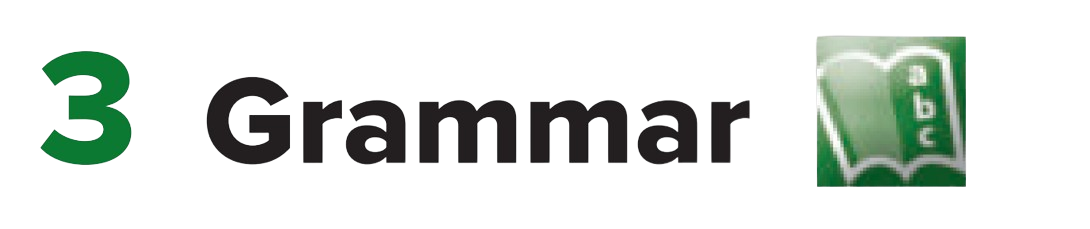 on for DAYS and DATES
I have an exam on Sunday.
Sami will travel to Riyadh on the 6th of march.
You should bring your mother on my graduation party.
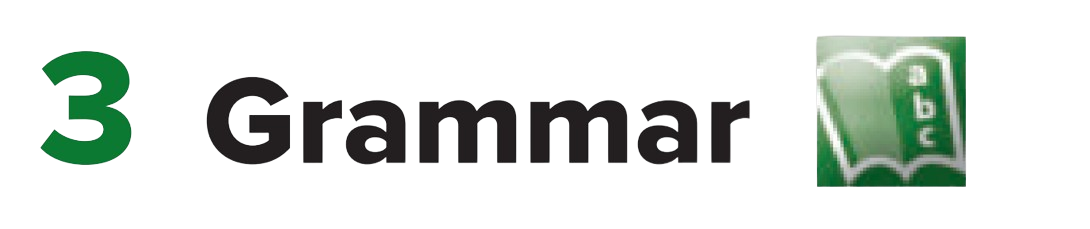 Activity
A. Unscramble the sentences.
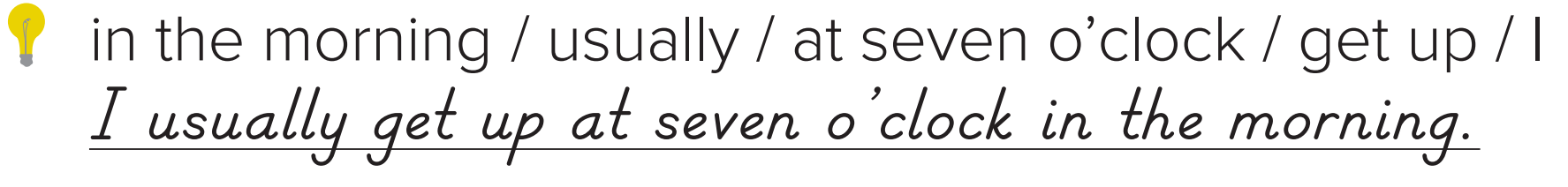 1. opens / at nine / usually / The bank.
The bank usually opens at nine.
2. closes / The supermarket / on Sundays / never
The supermarket never closes on Sundays.
Page 
90
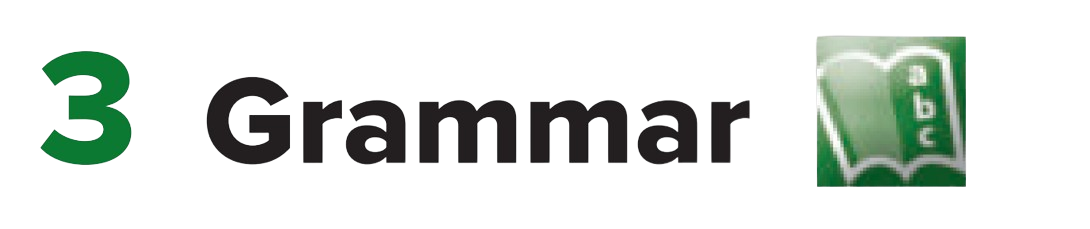 Activity
A. Unscramble the sentences.
3. to work / drive / always / My brothers
My brothers always drive to work.
4. in our family / go to bed late / The children / never
The children never go to bed late in our family.
Page 
90
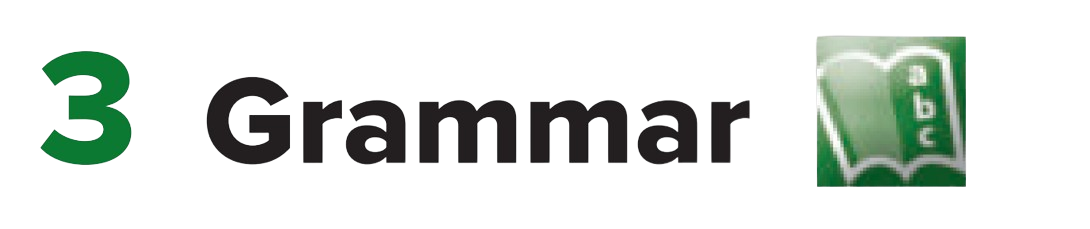 Activity
A. Unscramble the sentences.
5. always / in the afternoon / do / I / my homework
I always do my homework in the afternoon.
6. usually / eats dinner / My family / at six
Nice
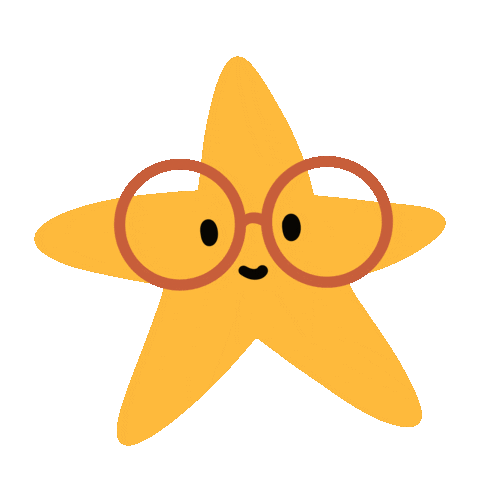 My family usually eats dinner at six.
Page 
90
Pair Work
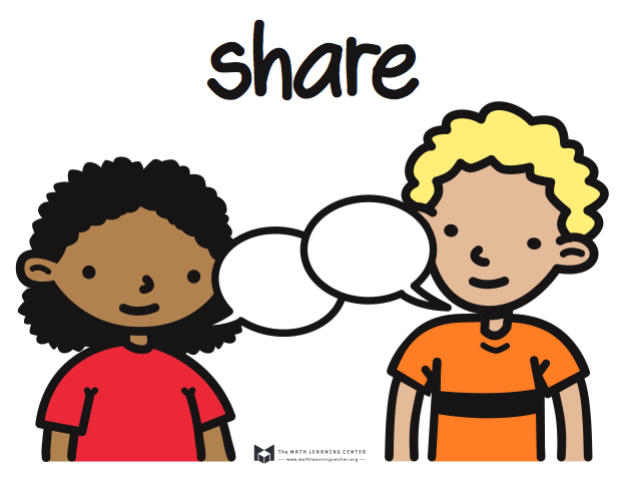 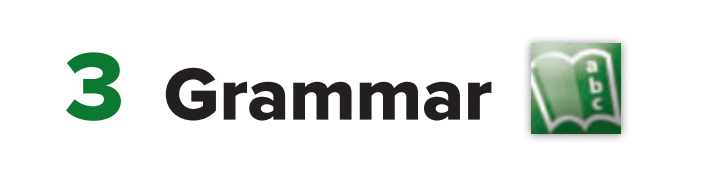 Activity
B. Work with a partner. Talk about the people’s daily activities.
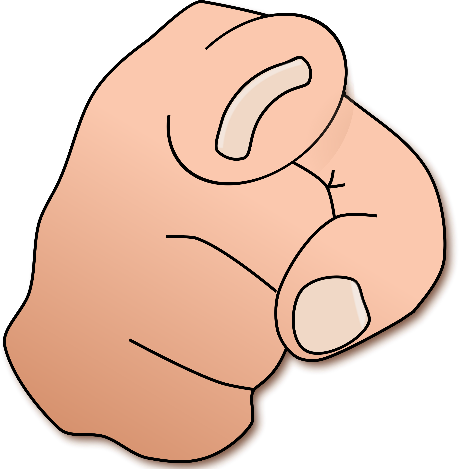 Your Turn
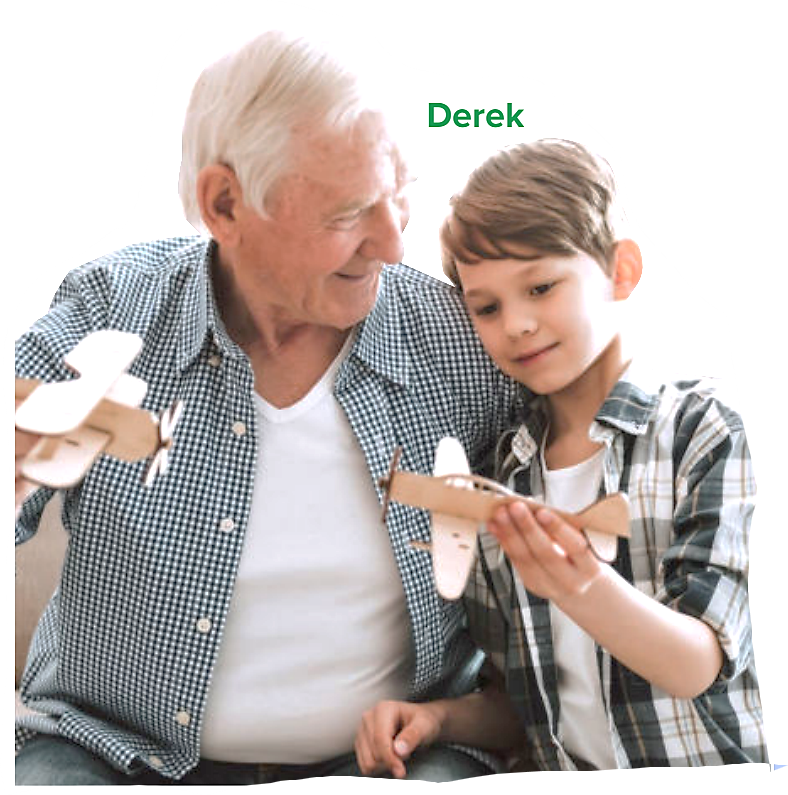 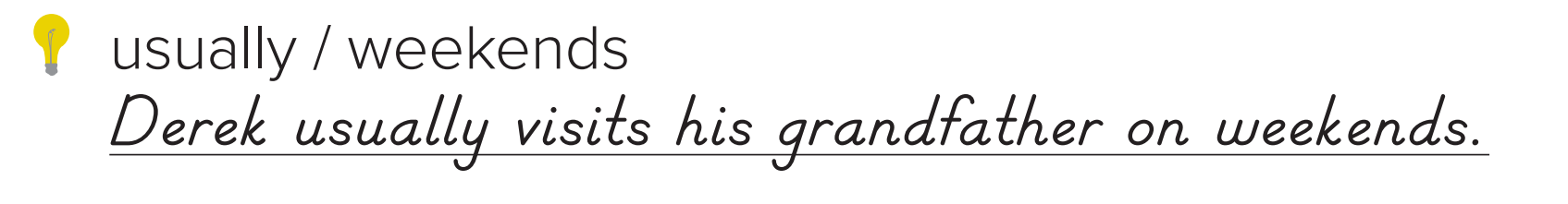 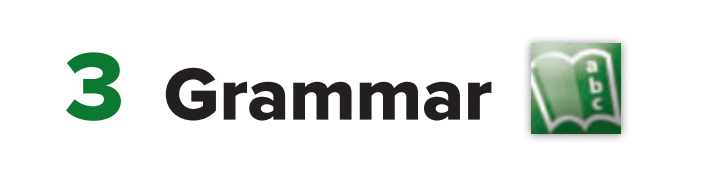 Activity
B. Work with a partner. Talk about the people’s daily activities.
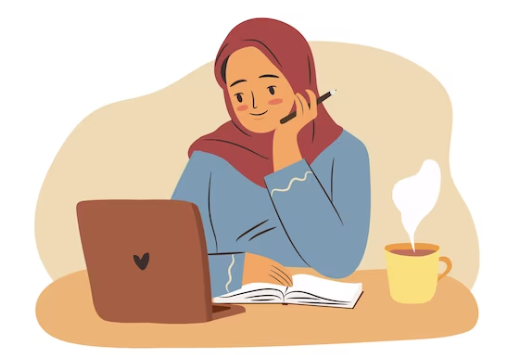 Fatimah 
always / the evening
1
Fatimah always studies in the evening.
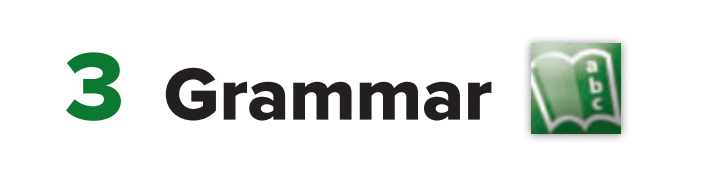 Activity
B. Work with a partner. Talk about the people’s daily activities.
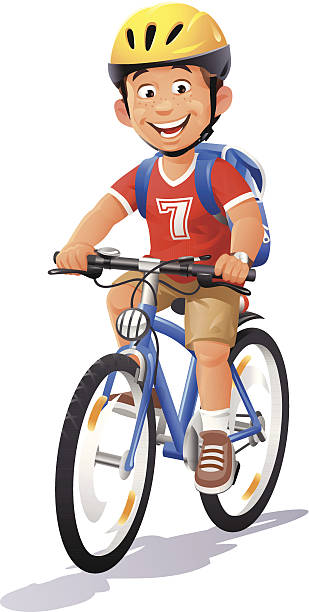 Tariq 
sometimes / the morning
2
Tariq sometimes cycles in the morning.
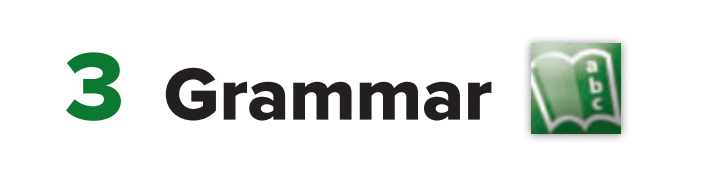 Activity
B. Work with a partner. Talk about the people’s daily activities.
Adam 
never / weekends
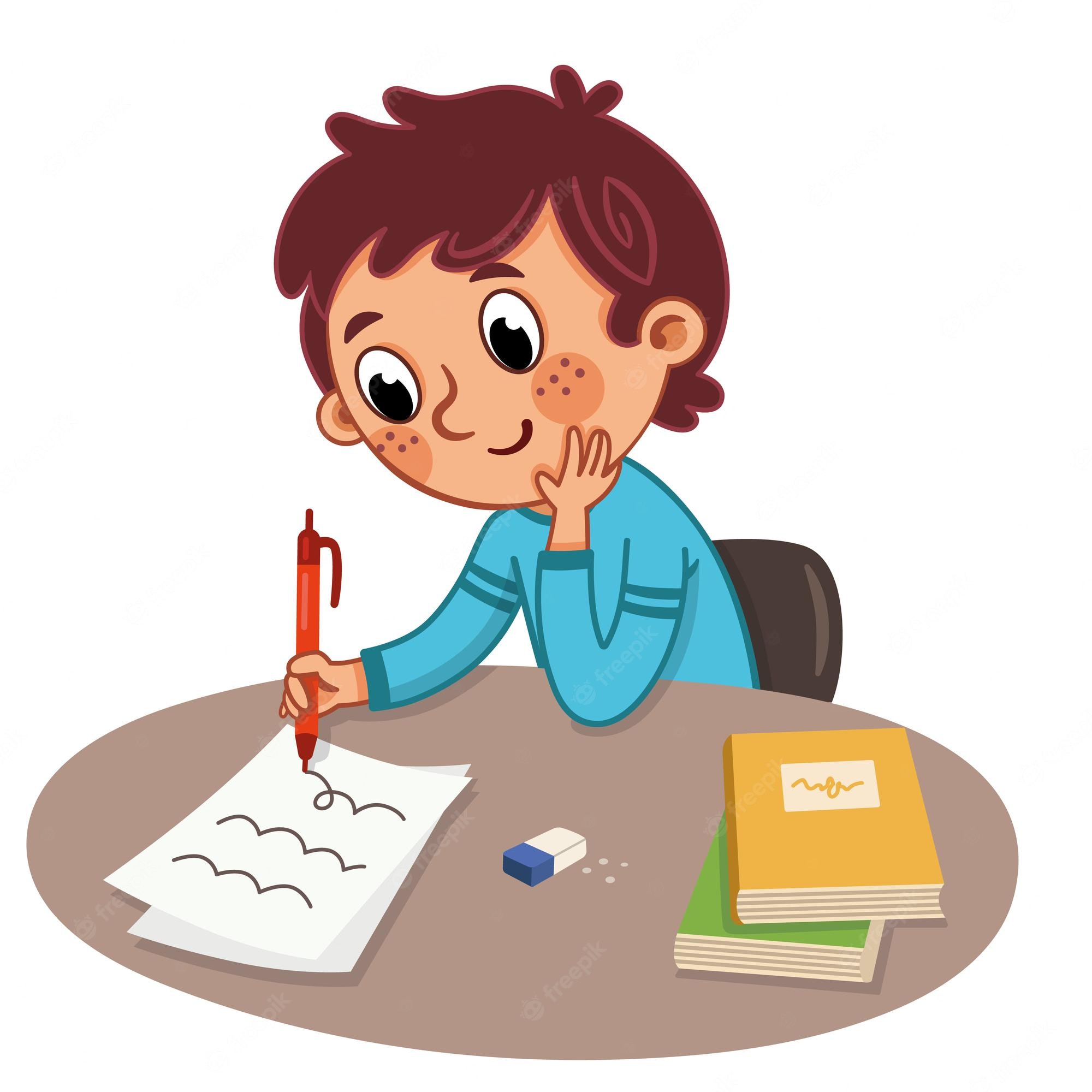 3
Adam never goes to school on weekends.
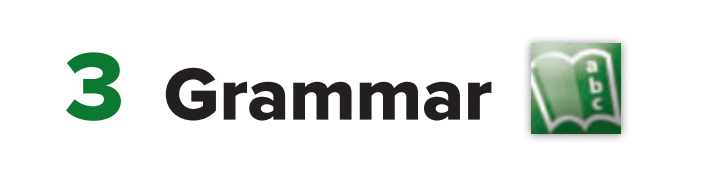 Activity
B. Work with a partner. Talk about the people’s daily activities.
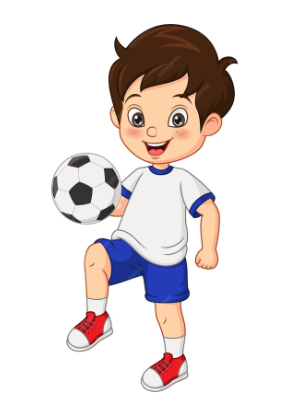 Abdullah 
usually / Saturdays
4
Abdullah usually exercises on Saturday.
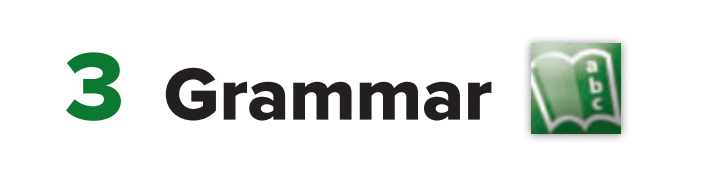 Activity
B. Work with a partner. Talk about the people’s daily activities.
khalid 
always / after school
5
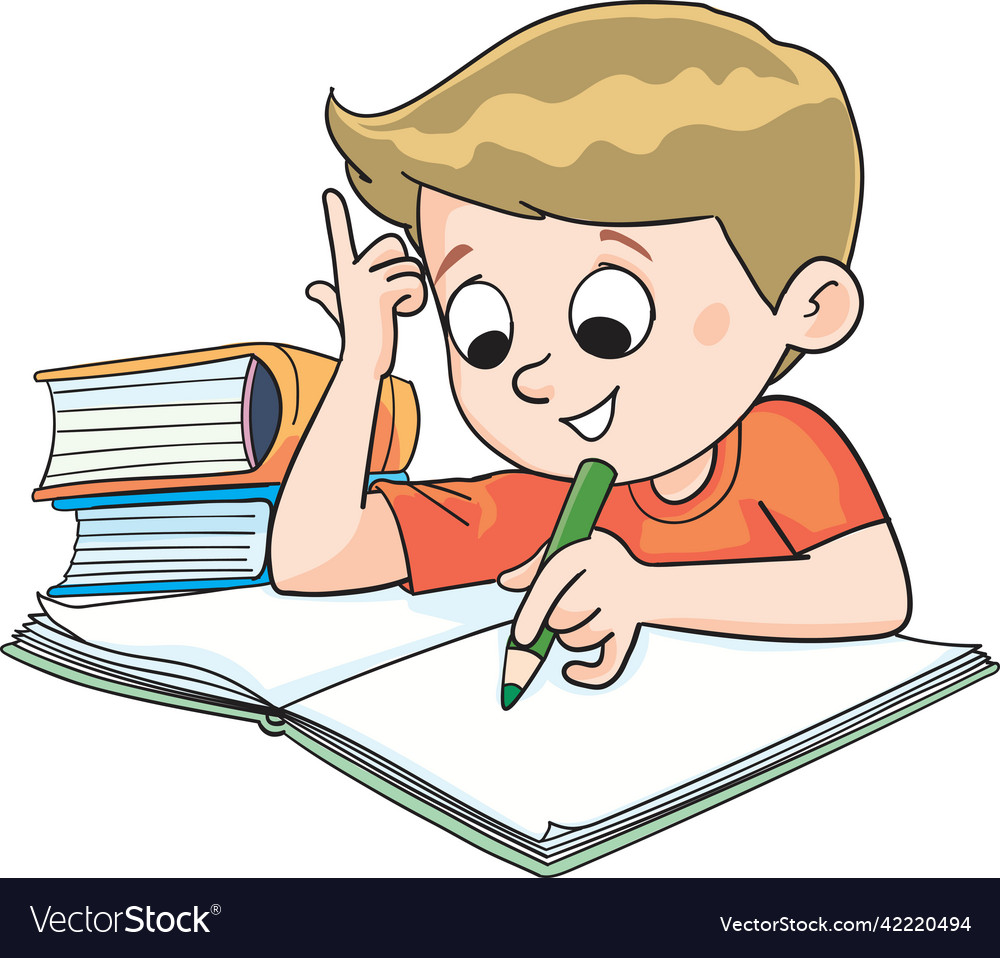 Khalid always does his homework in the afternoon.
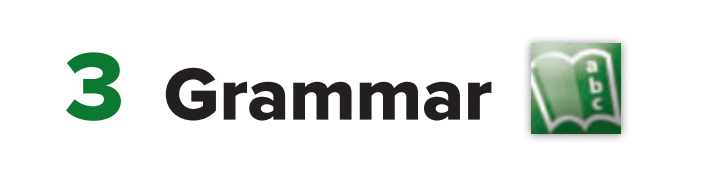 Activity
B. Work with a partner. Talk about the people’s daily activities.
Ali and his friends 
sometimes / the evening
6
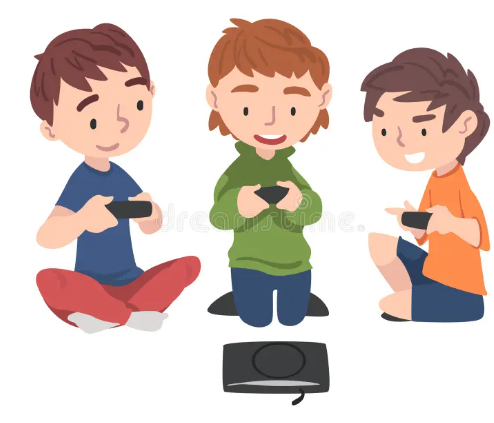 Ali and his friends sometimes 
play video games in the evening.
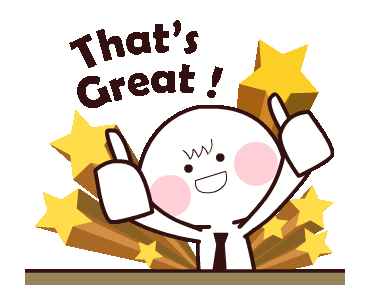 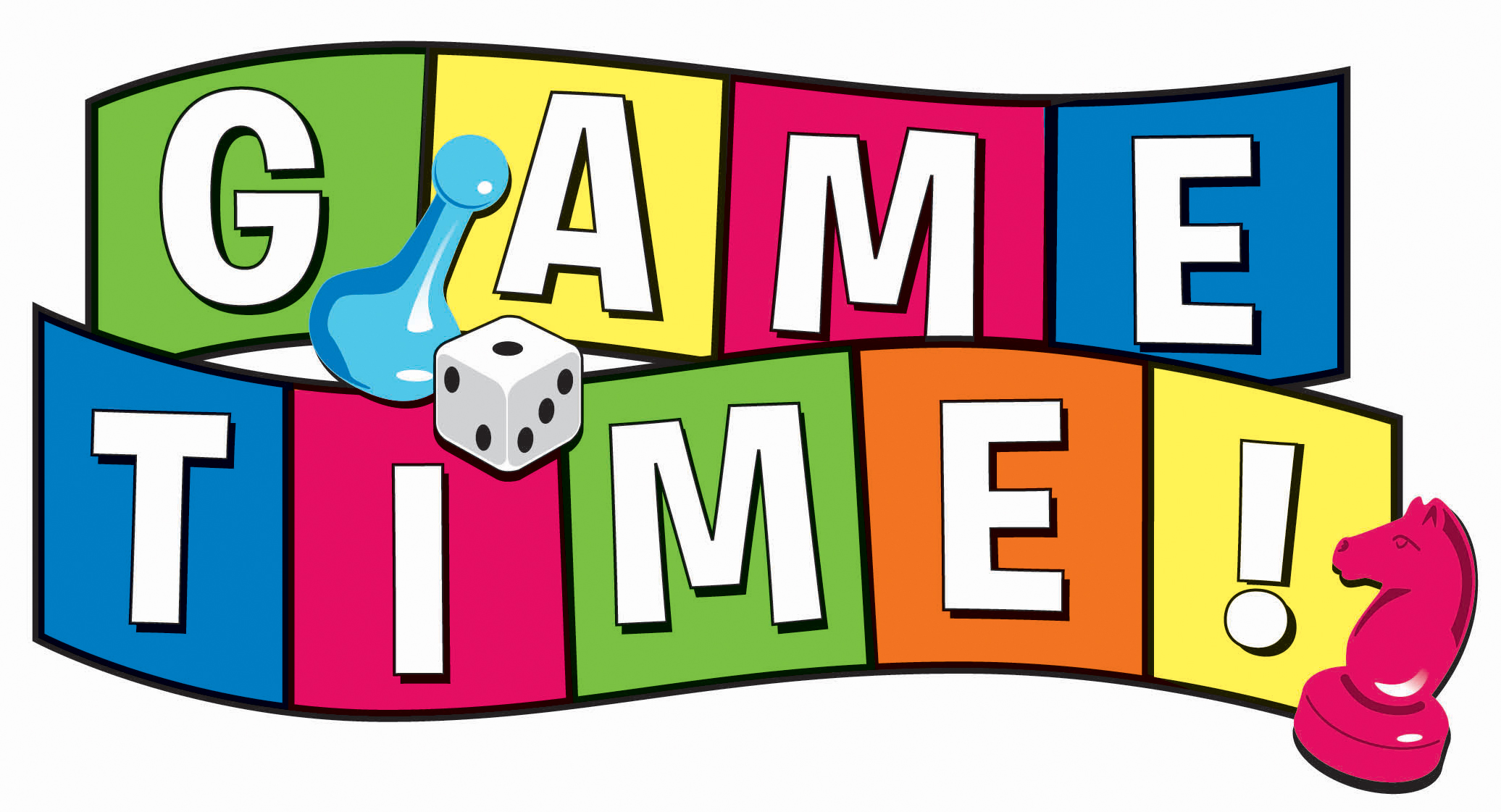 START
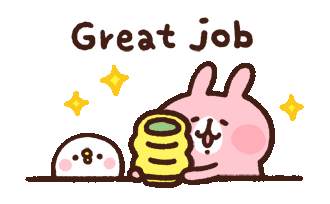 Workbook
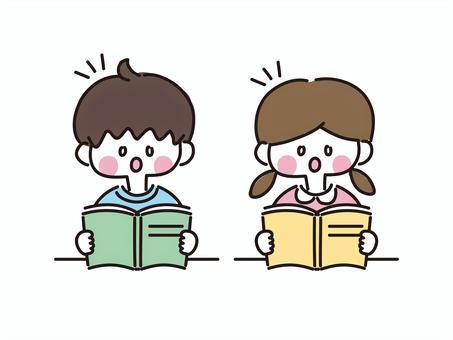 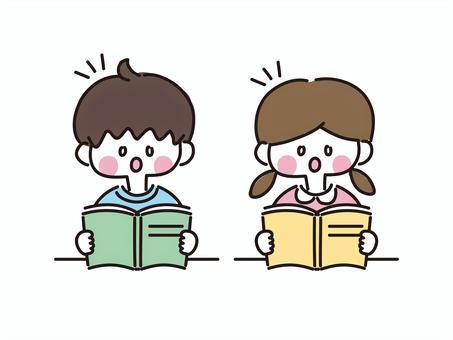 Open page 90
Exercise A
Linking this lesson to my Religion.
As muslims we should always say our Athkar daily, in the morning & night times. 
Also, after each prayer and at bedtime.

Because saying the Athkar will give you peace, protects you from the bad things.

As Allah almighty say:
قال الله تعالى: "الَّذِينَ آمَنُواْ وَتَطْمَئِنُّ قُلُوبُهُم بِذِكْرِ اللّهِ أَلاَ بِذِكْرِ اللّهِ تَطْمَئِنُّ الْقُلُوبُ".
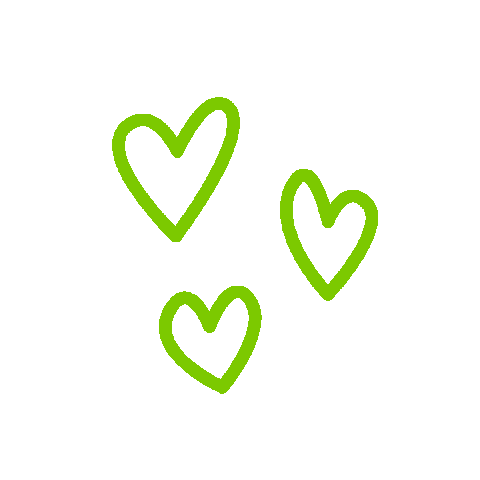 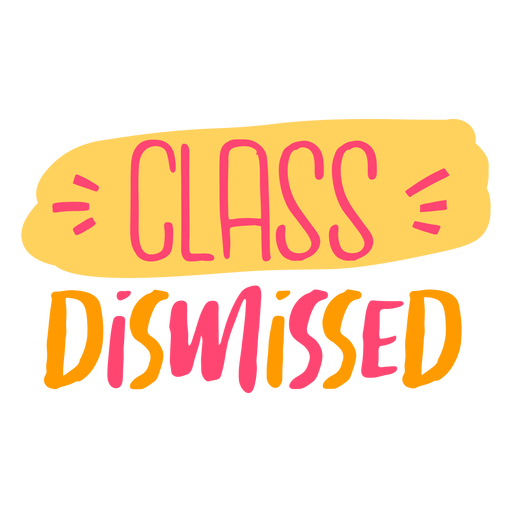 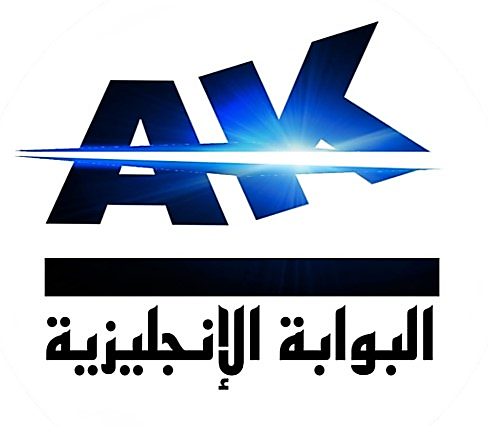 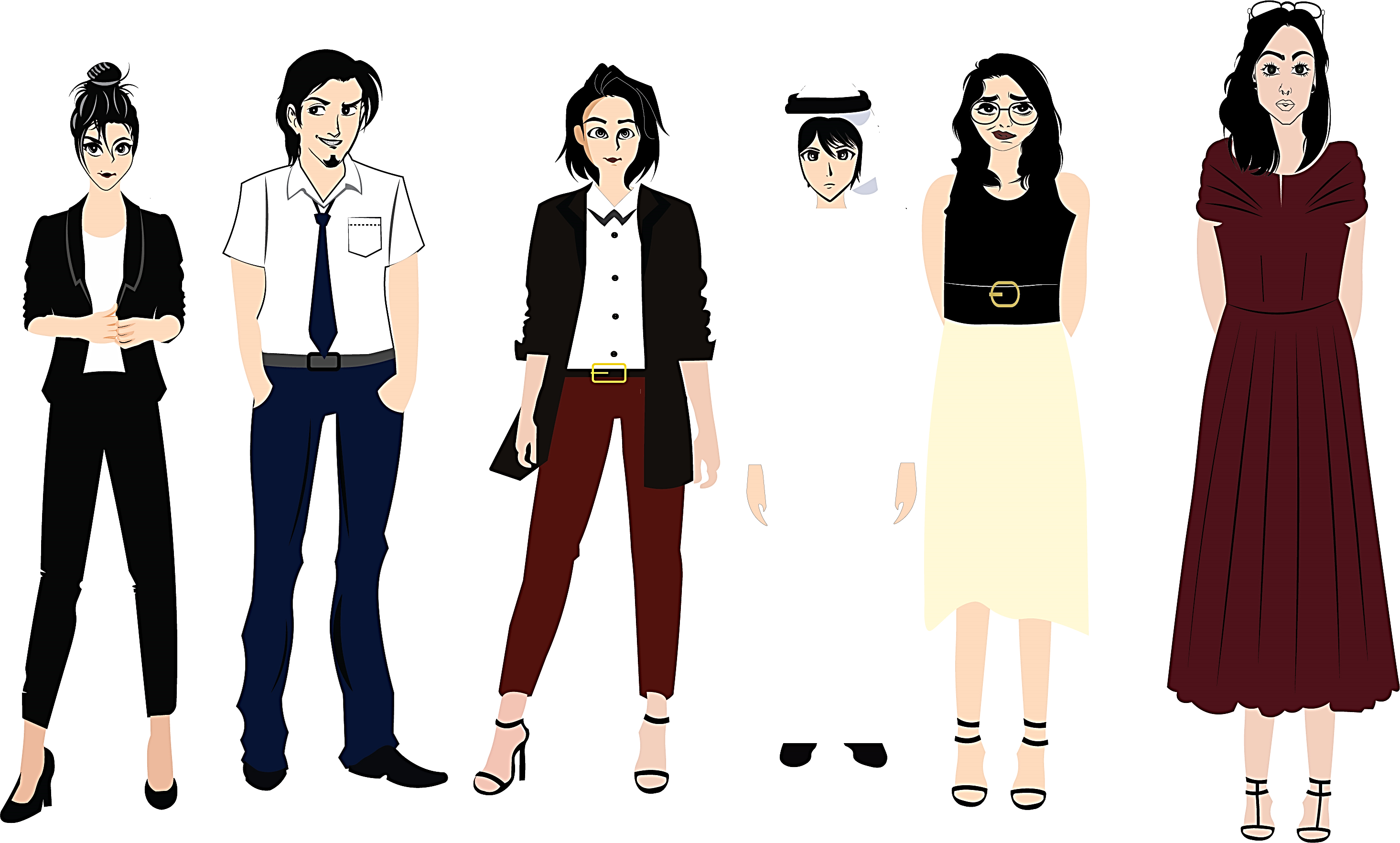 تم تصميم هذا العرض من قبل: فريق عمل البوابة الإنجليزية ، وهو مجاني لكي يستفيد منه معلمي اللغة الإنجليزية.
هذه الشريحة تعتبر كـ"حفظ حقوق" نتمنى عدم حذفها حال مشاركة العرض مع معلمين آخرين.
نسمح بحذف الحقوق في حالة واحدة فقط: اذا أراد معلم الإنجليزي إضافة هذا العرض كـ انتاج معرفي خاص فيه.